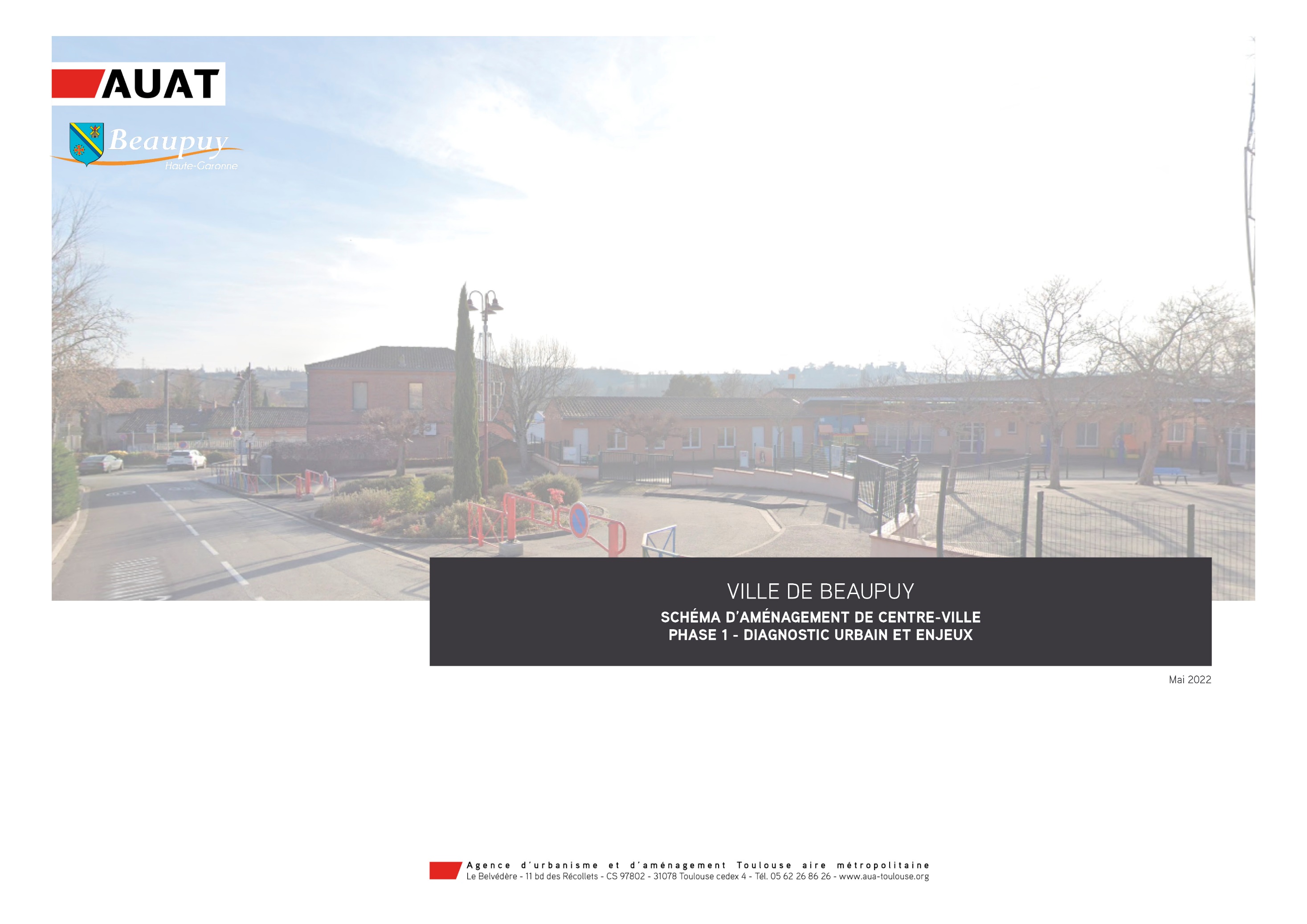 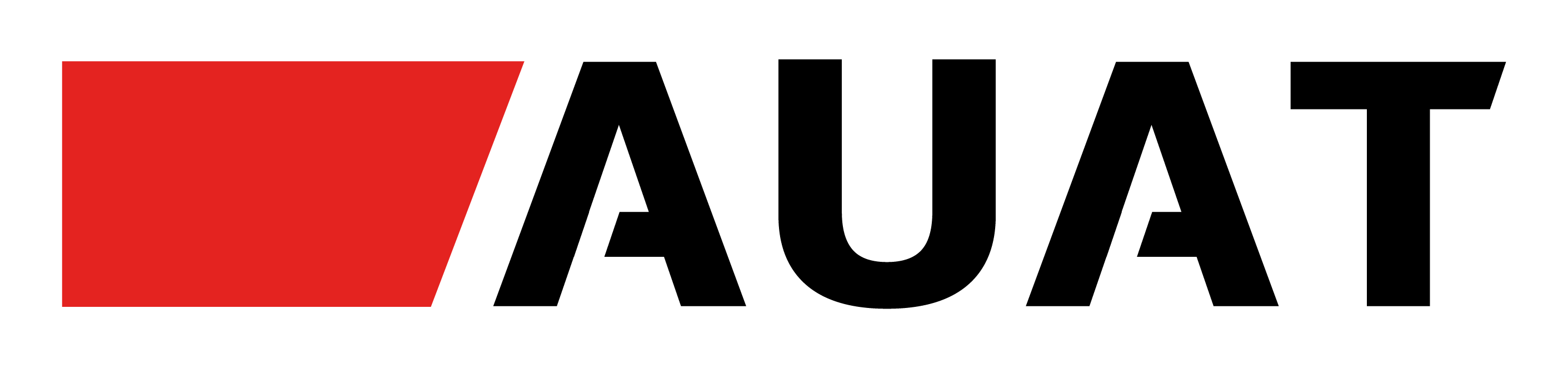 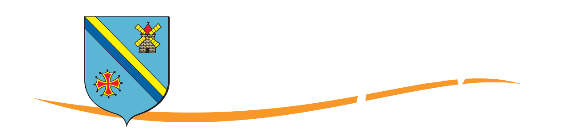 BEAUPUYSchéma d’aménagement du centre-ville
Réunion publique 
28 juin 2022
1
Ordre du jour
1
Présentation de la démarche et du contexte
2
Premiers éléments de diagnostics
3
Temps d’échange – à vous la parole
4
Les suites à venir…ensemble
2
Pourquoi cette étude ?
Répondre aux problématiques de flux 
du carrefour des routes de Lavaur / Castelmaurou / Gragnague / Mondouzil


Construire une vision partagée du 
devenir du centre de Beaupuy


S’interroger sur le devenir des 
équipements publics communaux
La Commune de Beaupuy a bien identifié la problématique concernant le carrefour au droit de la Mairie. Les flux de circulation y sont importants. Plusieurs voies issues des routes métropolitaines qui traversent et se croisent sur la Commune.

Une approche globale à mener croisant de nombreux sujets : urbain, patrimonial, équipements, programmation urbaine, accompagnement juridique et réglementaire, faisabilité…

L’objectif est de permettre l ’élaboration d’un plan de réaménagement du centre ville, dans un cadre de concertation / Co construction active avec la population. 
Les éléments de ce projet urbain ne pourront être mis en œuvre dans le cadre du PLUiH.
3
Objectifs de la réunion
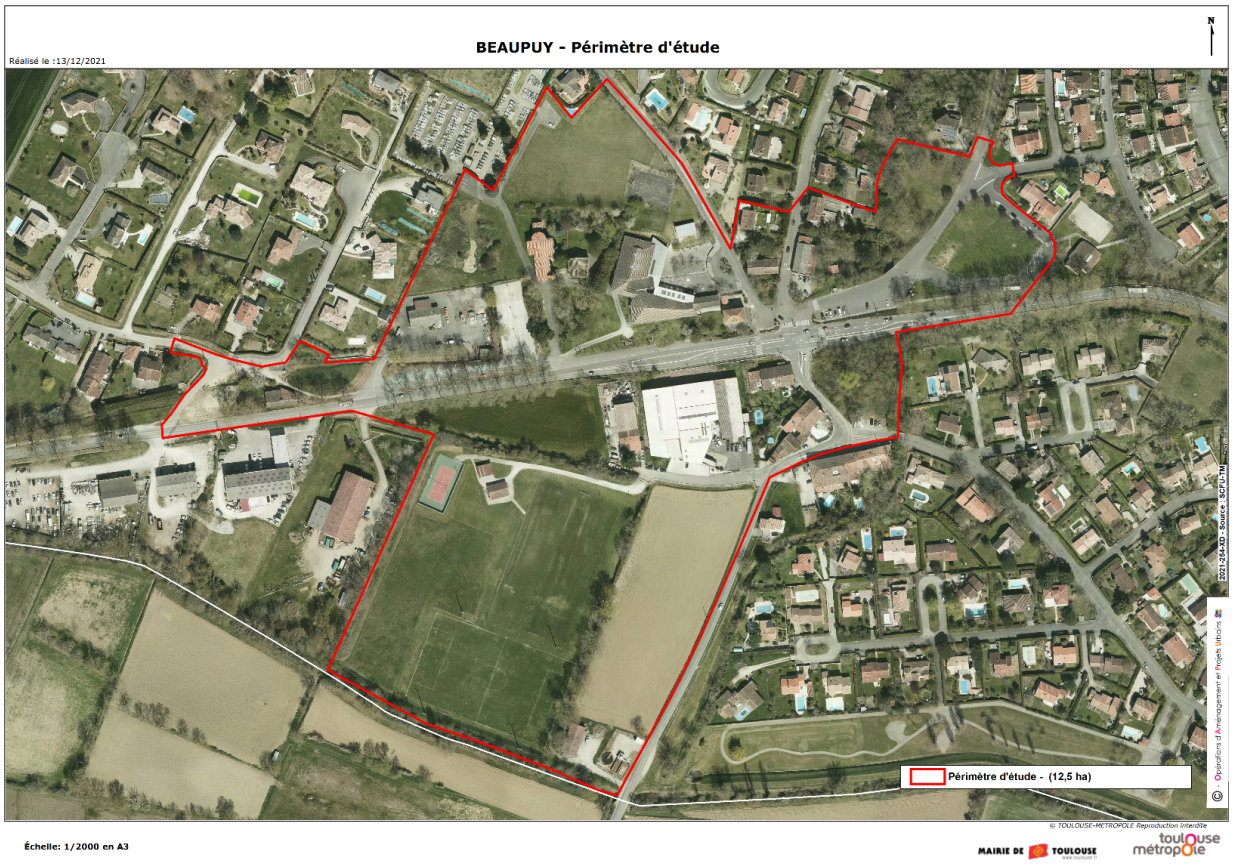 Présenter le contexte, les objectifs de la mission et les équipes
Partager les éléments de diagnostics techniques
Échanger sur les enjeux 
identifiés et enrichir 
le diagnostic avec 
votre expertise d’habitants
4
Les axes de réflexion
Pour répondre à l’ensemble de divers enjeux, la Commune a engagé auprès de Toulouse Métropole trois études conjointes :
LA STRATÉGIE URBAINE 
(AUAT)

Construire une vision commune pour le centre de Beaupuy et constituer un centre-bourg attractif, apaisé et sécurisé.
Anticiper les évolutions à venir et définir des principes de mutation urbaine à court, moyen et long terme.
LE PATRIMOINE FONCIER 
DE LA COLLECTIVITÉ 
(Oppidéa) 

Interroger le devenir des propriétés bâties et non bâties de la collectivité afin de préparer le futur PLUIH dont la relance a été acté en février 2022.
LA MOBILITÉ 
(Egis)

Améliorer le fonctionnement du carrefour et disposer d’une approche globale et stratégique sur la mobilité à court, moyen et long terme.
5
Le calendrier
Trois études conjointes 
et trois phases d’étude :
PHASE 3
PHASE 1
PHASE 2
Eté 2022
Fin d’année 2022
Début 2023
Elaboration de schémas stratégiques et de scénarios
Programme d’actions et préconisations
Etude Mobilité
Etat des lieux, diagnostic et enjeux
Stratégie urbaine
Proposition de mise en œuvre du projet urbain 
et proposition d’outils
Définition du projet urbain
Patrimoine foncier 
de la collectivité
6
DIAGNOSTIC 
MOBILTES - DEPLACEMNTS
Se déplacer à Beaupuy
Un carrefour aux fonctions (trop) nombreuses :
6 axes de circulation,
Traversées piétonnes entre les quartiers, entre l’espace de stationnement et les équipements du village,
Passage du bus,
Stationnement mairie,
Accès poids-lourds à la zone d’activité,
Lieu de rencontre à la croisée des chemins…
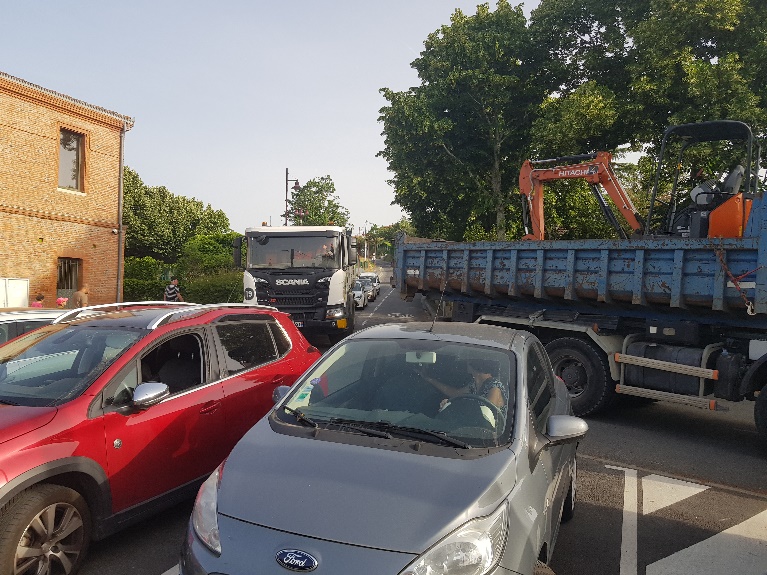 Vidéo
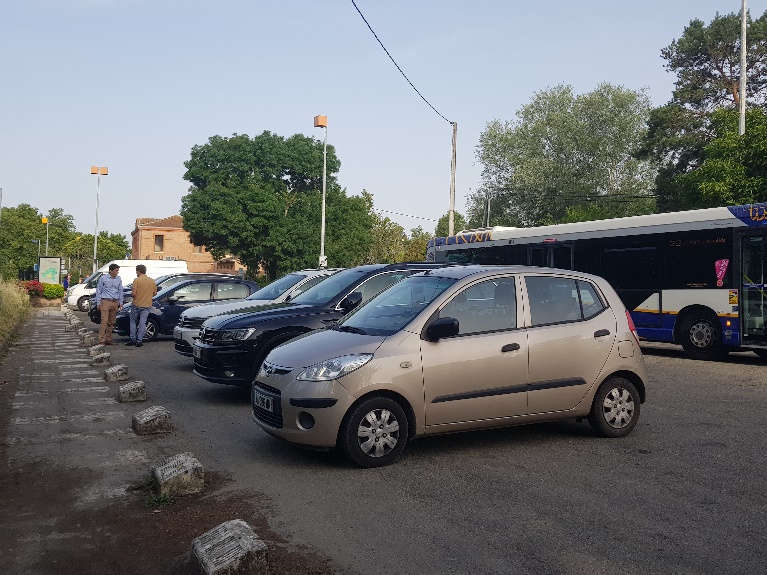 8
Se déplacer à Beaupuy
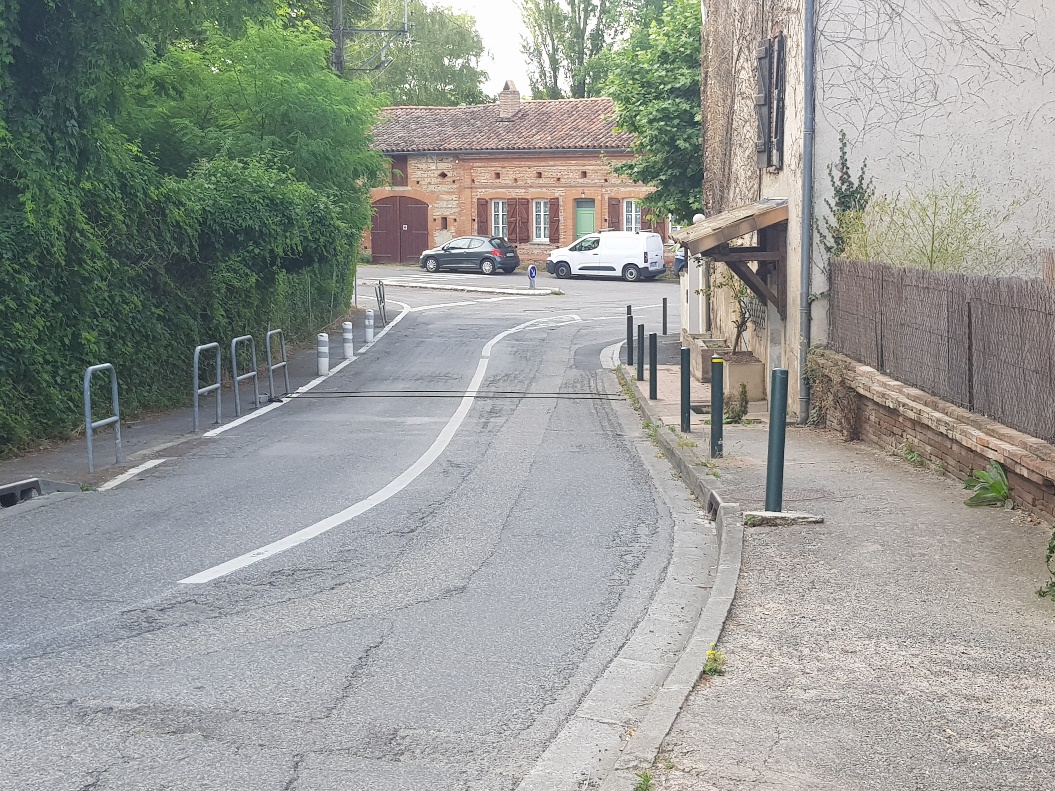 Des déplacements modes actifs peu confortables :
Trottoirs étroits,
Cheminements dégradés,
Pas d’aménagements cyclables.
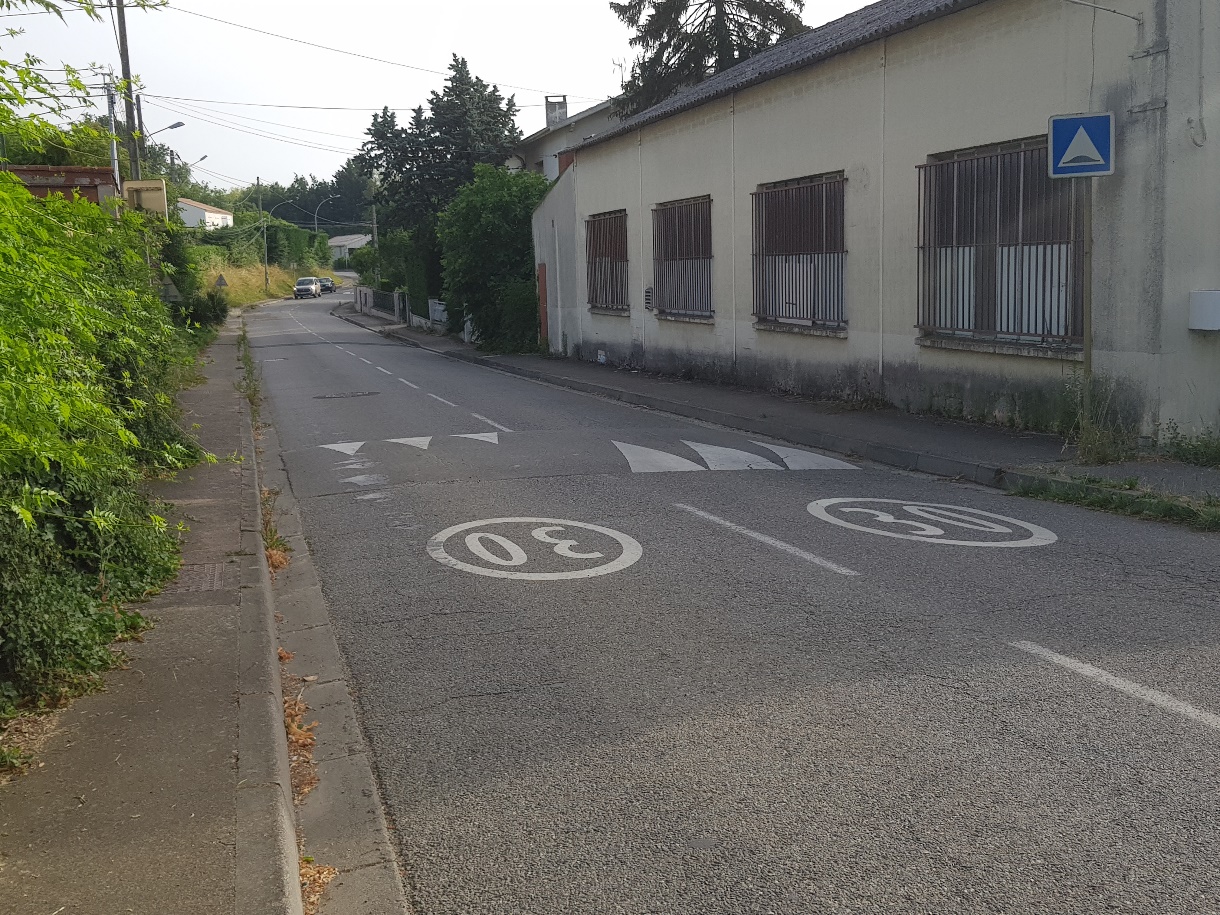 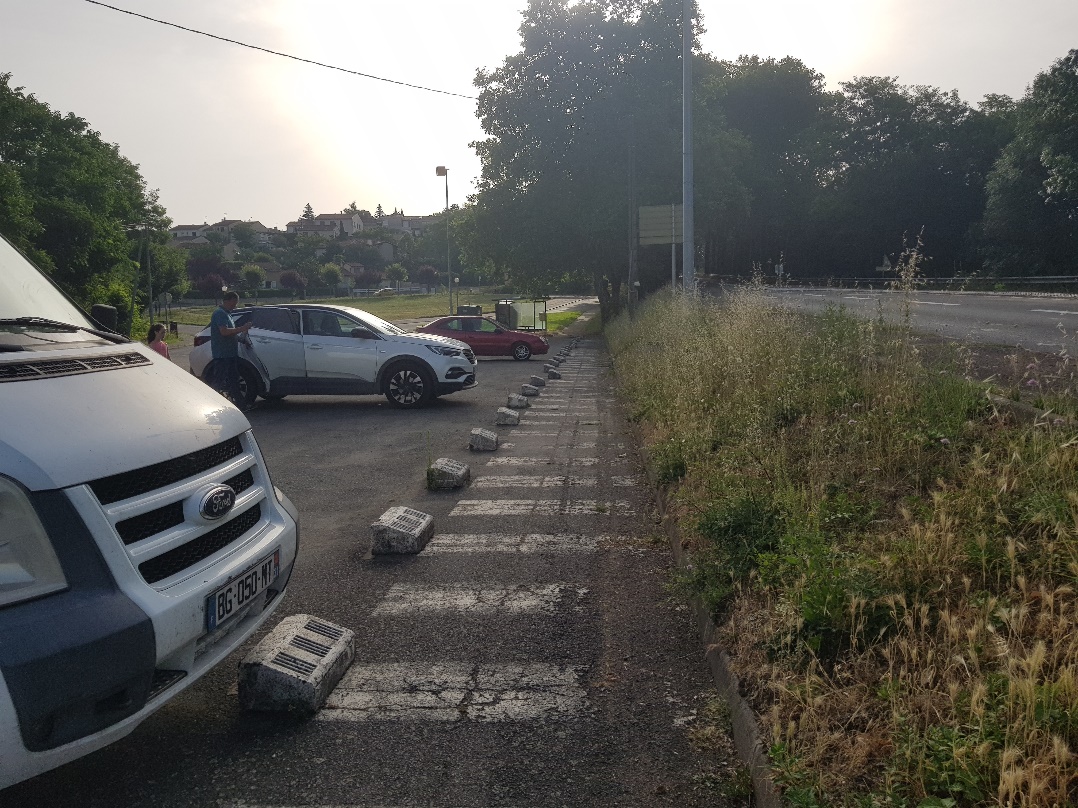 9
Se déplacer à Beaupuy
Les enjeux

Le court terme = la gestion des flux au sein de ce carrefour en privilégiant la sécurité pour l’ensemble des usagers

Le moyen terme : réinterroger l’organisation des déplacements sur la commune. Un desserrement des flux à envisager pour faire centralité autrement qu’avec un giratoire…
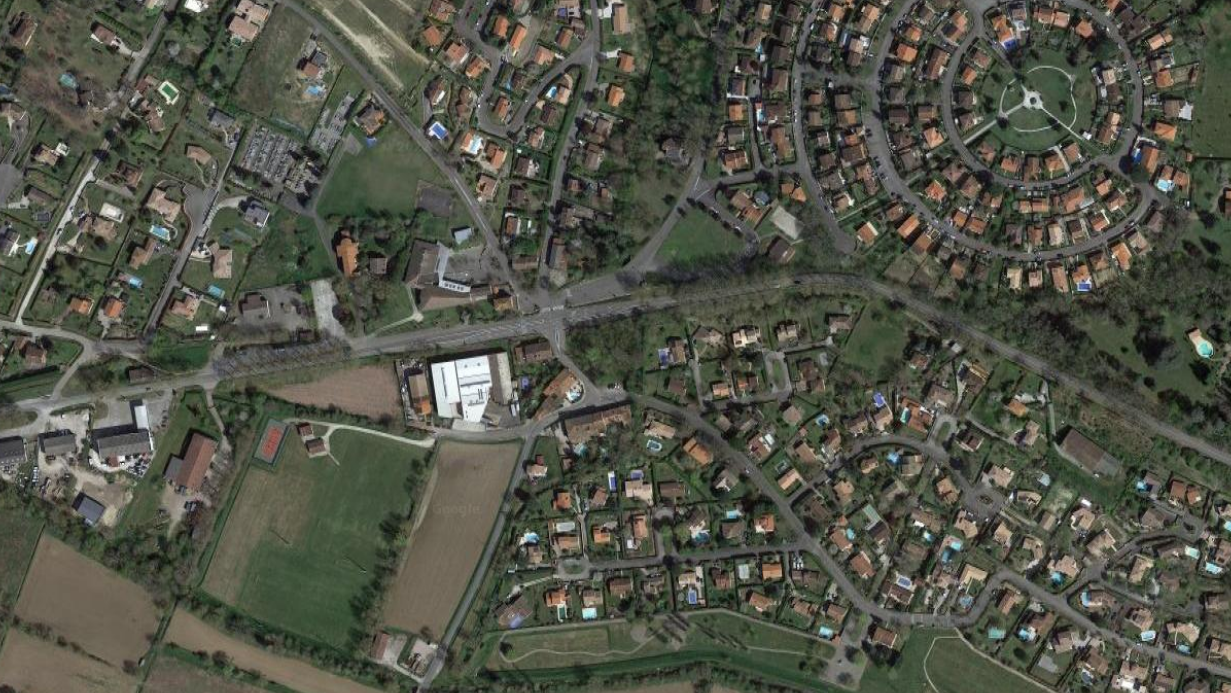 250m
10
DIAGNOSTIC URBAIN ET PATRIMONIAL
Une situation historique à la croisée des chemins
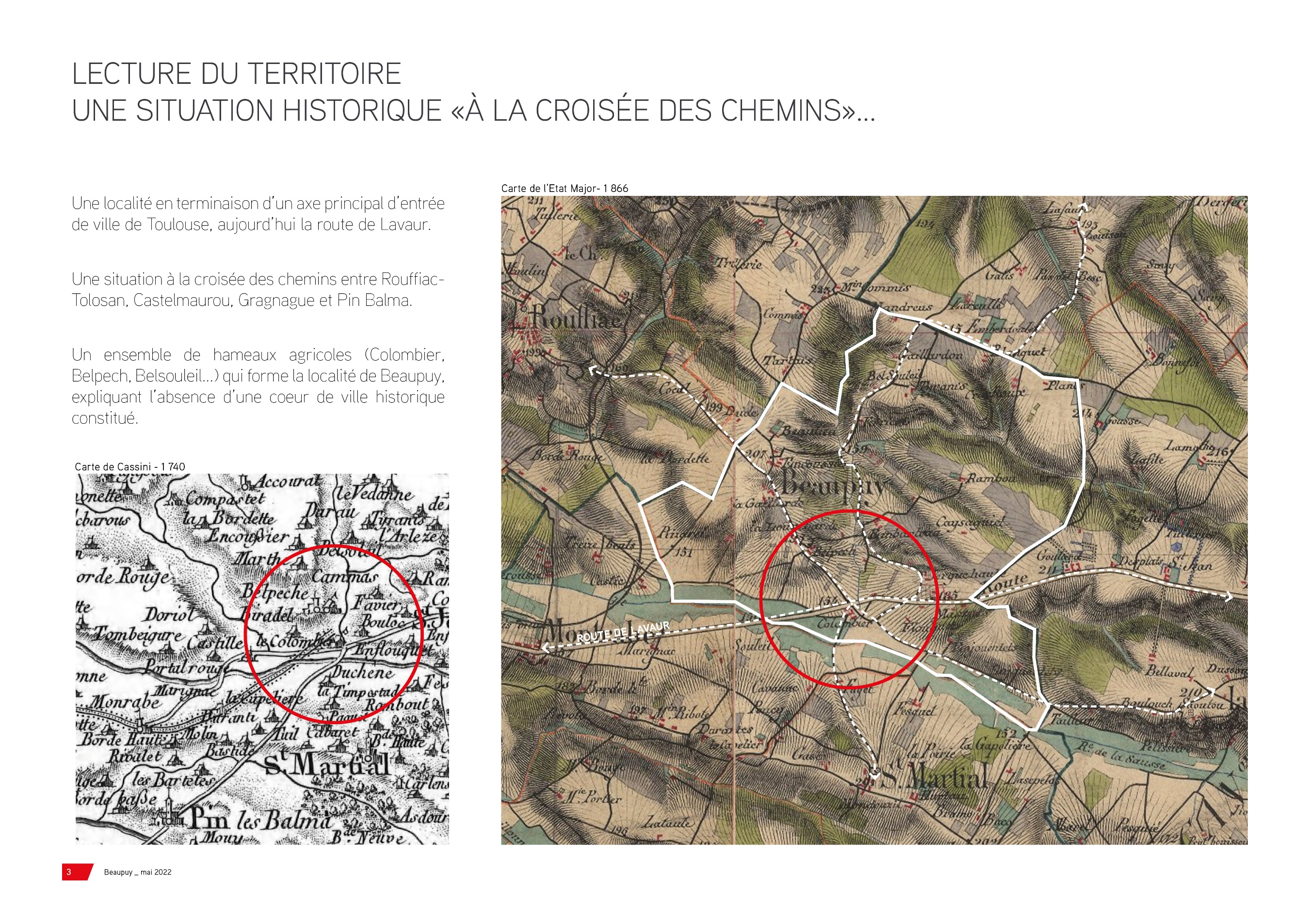 Un ensemble de hameaux agricoles (Colombier, BelPech’, Belsouleil…) qui forme la localité de Beaupuy, expliquant l’absence d’un cœur historique urbain constitué.

Une localité en terminaison d’un axe principale d’entrée de ville de Toulouse, aujourd’hui la route de Lavaur.
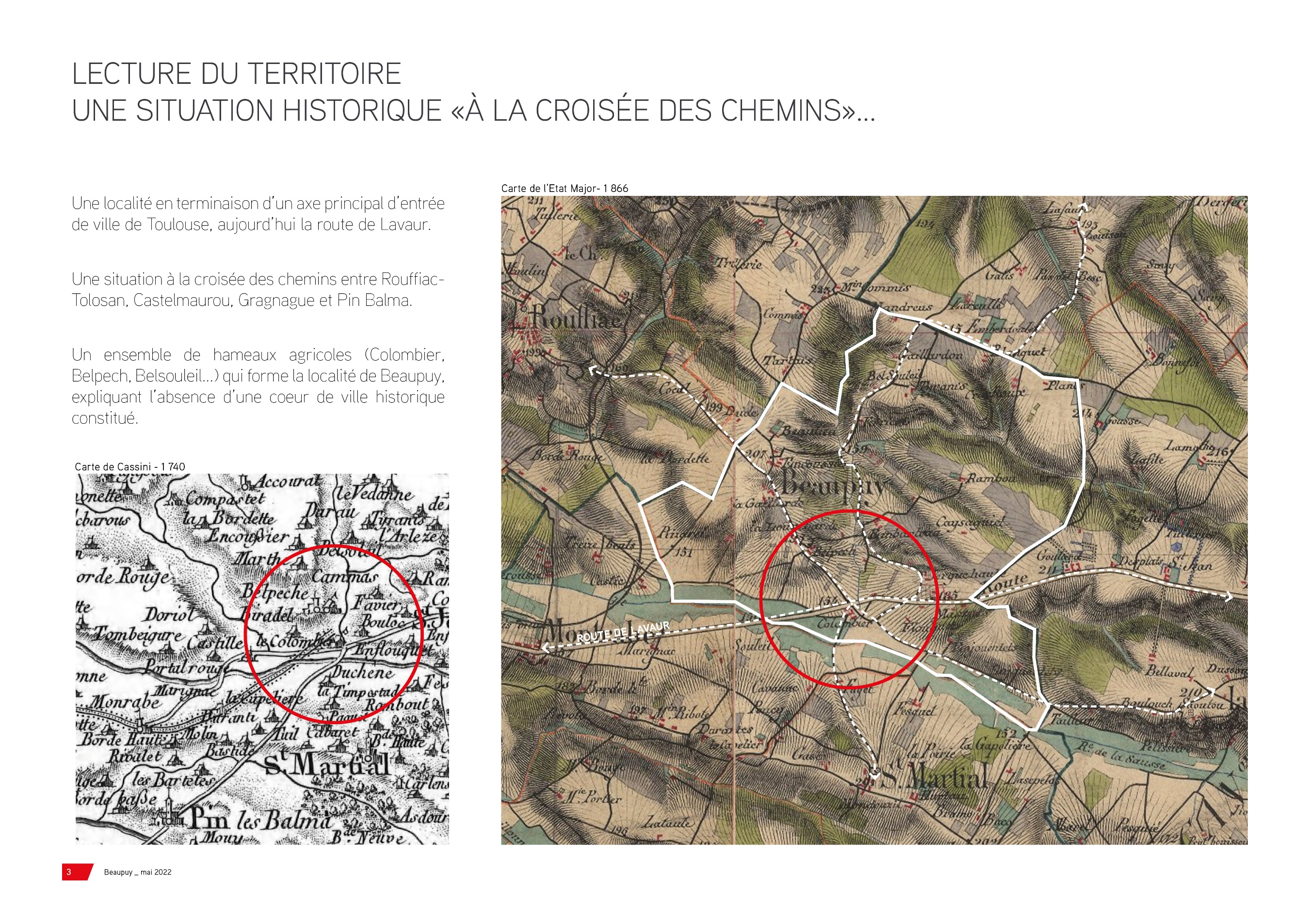 12
Une situation d’avant-poste de la métropole toulousaine
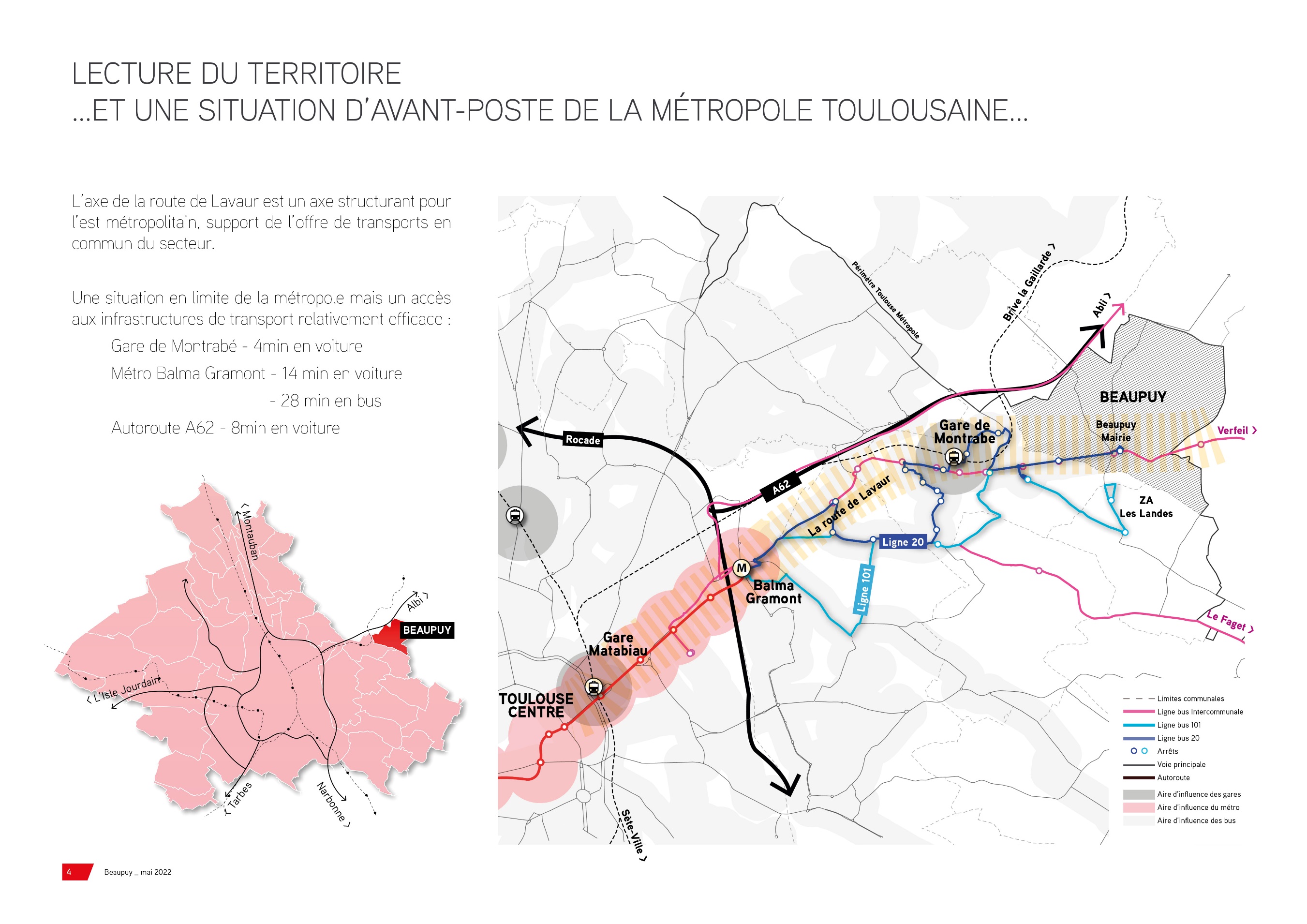 Une situation en limite de la métropole mais un accès aux infrastructures de transport relativement efficace :
Gare de Montrabé - 4min en voiture
Métro Balma Gramont - 14 min en voiture ou 28 min en bus
Autoroute A62 - 8min en voiture
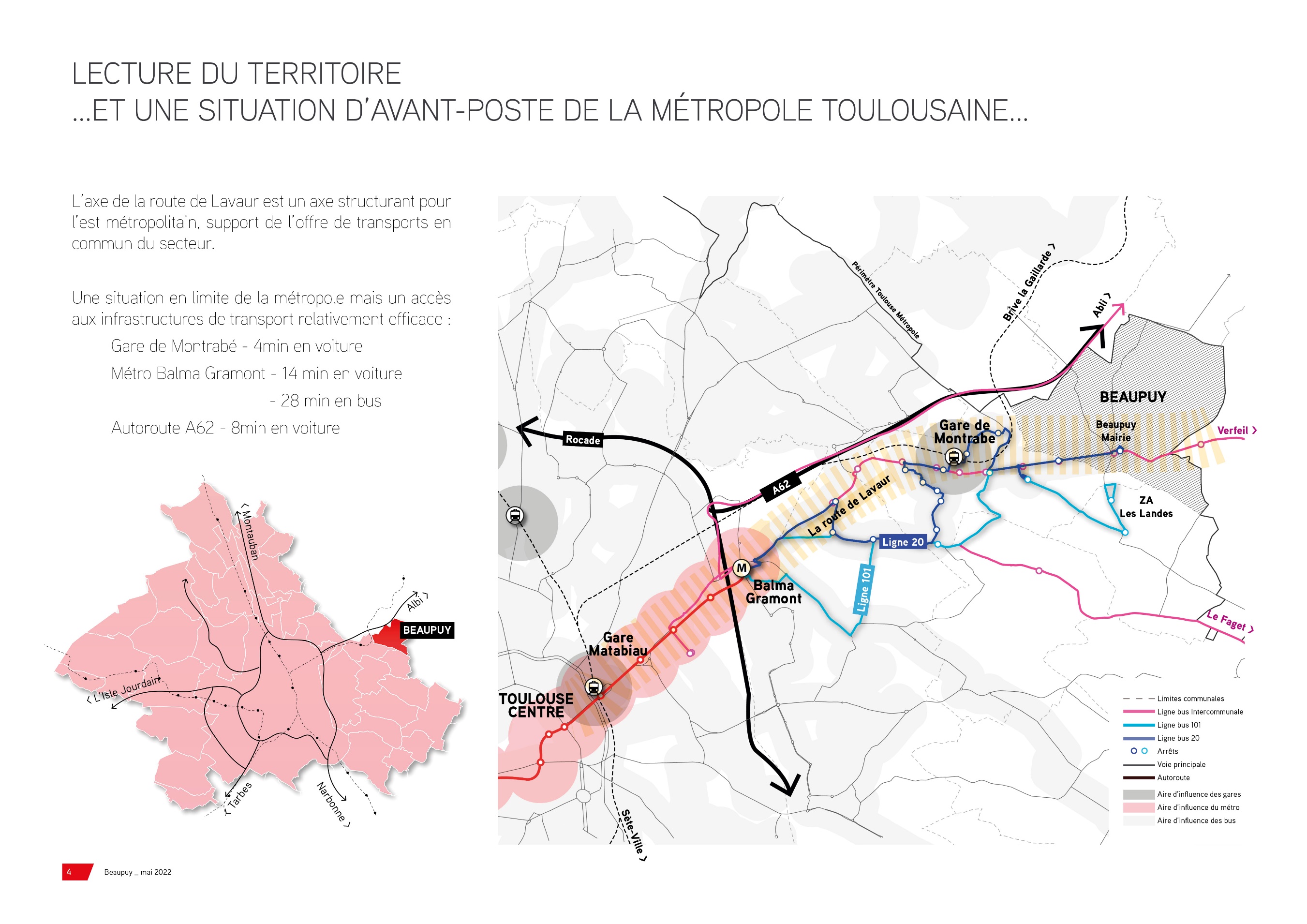 13
Un développement urbain par « grandes pièces »
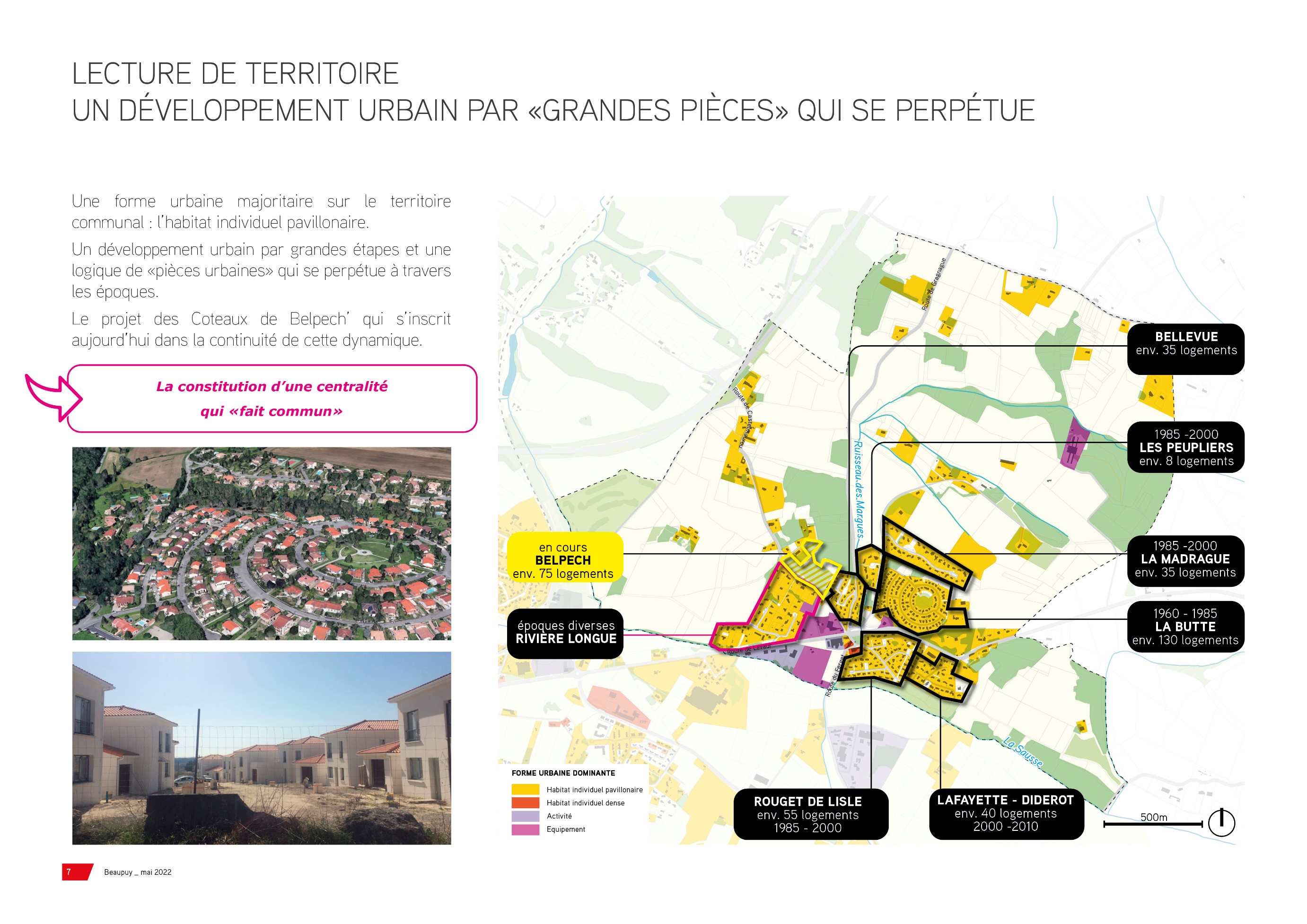 Une forme urbaine majoritaire sur le territoire : l’habitat individuel pavillonnaire.

Un développement urbain par grandes étapes et une logique de « pièces urbaines » au fil des époques. 

Un nouveau quartier créé récemment qui s’inscrit dans cette dynamique : les Coteaux de BelPech.
ENJEUX :
La constitution d’une centralité qui « fait commun ».
La mise en lien des quartiers résidentiels par des itinéraires piétons sécurisés..
14
Un barycentre « naturel » au carrefour de route de Lavaur
Un barycentre « naturel » au carrefour de la route de Lavaur
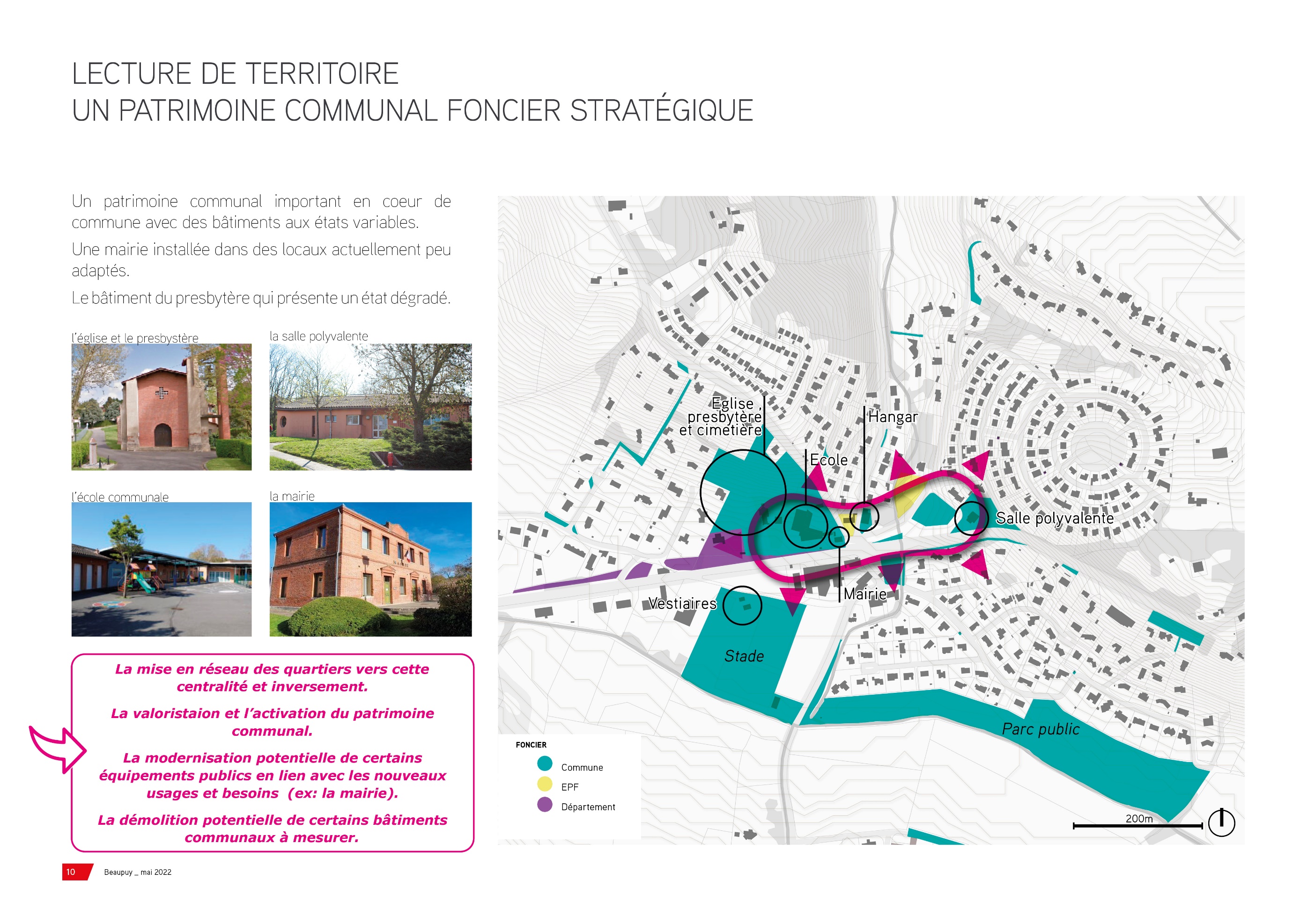 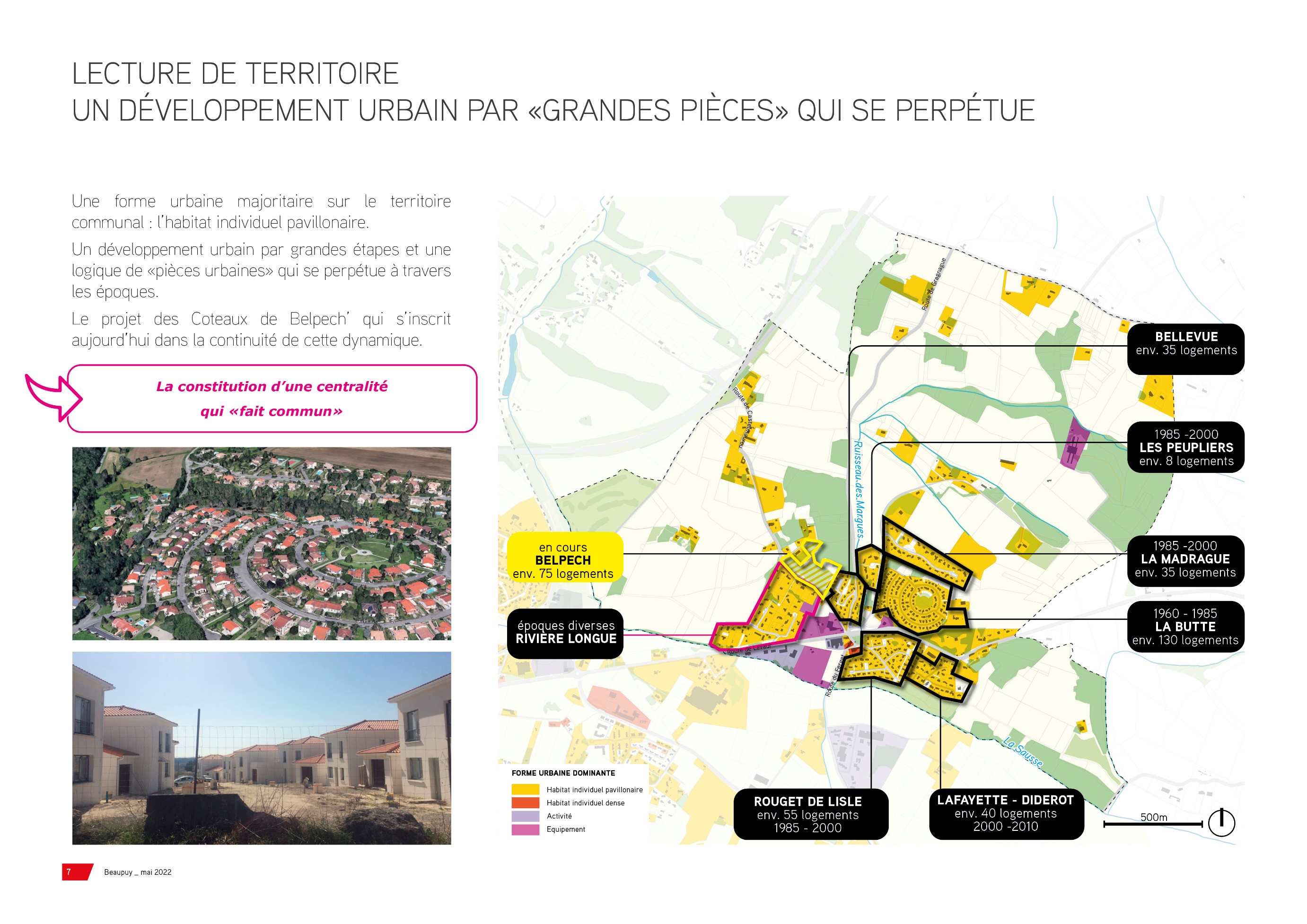 Une offre d’équipements publics concentrée à proximité du carrefour Lavaur / Gragnague / Castelmaurou : l’école, la salle polyvalente, l’église, le stade, la mairie…

Des équipements qui posent aujourd’hui des questions de modernisation/réadaptation  des locaux

Un patrimoine communal très présent en centre-bourg de Beaupuy (patrimoine foncier et bâti).
ENJEUX :
Le devenir du foncier communal au service de la centralité beaupéenne.
Toulouse Métropole
15
Étude des bâtiments communaux
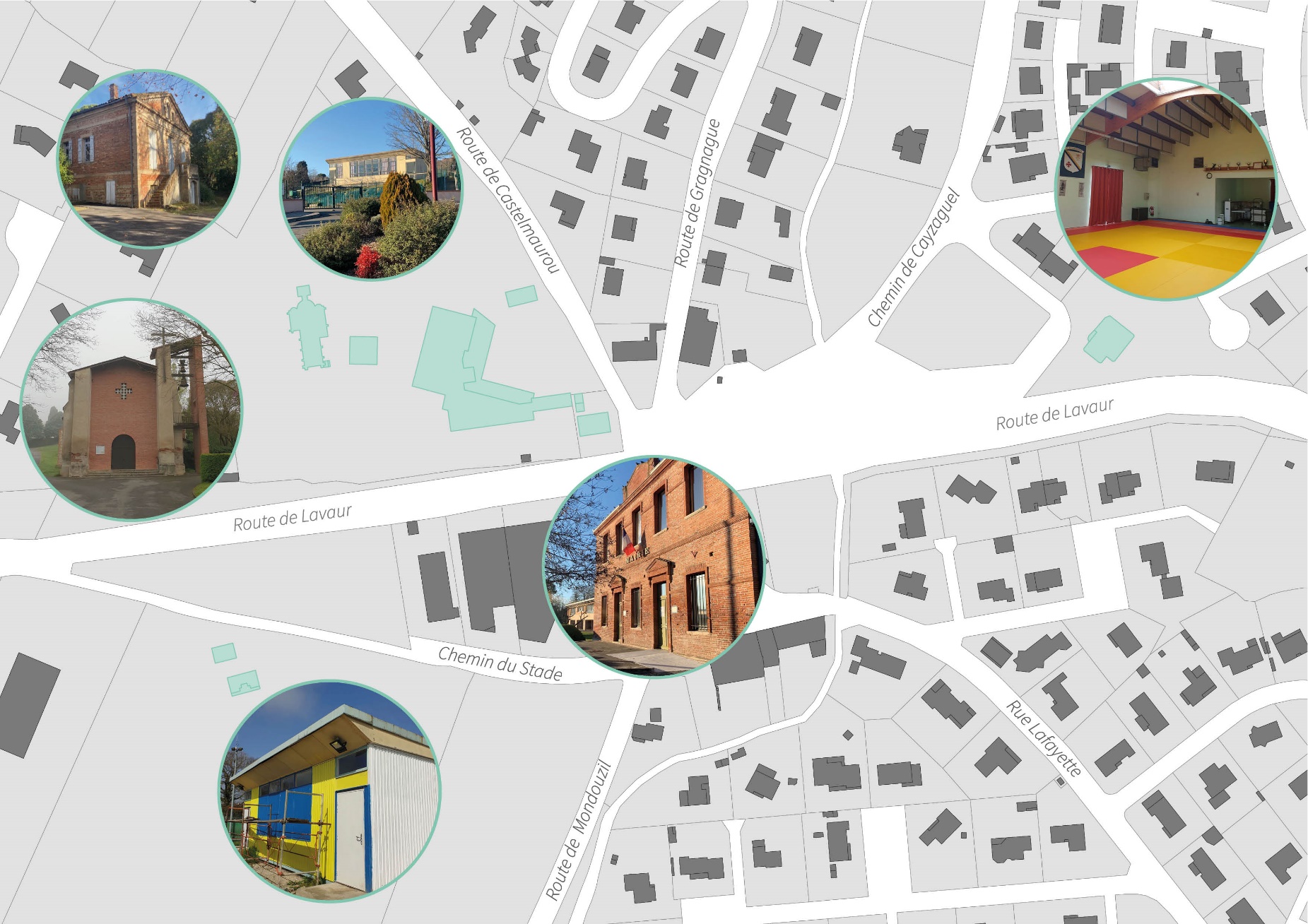 Objet : réflexions sur l’élaboration d’une stratégie opérationnelle de la commune permettant la valorisation patrimoniale et la restructuration des bâtiments et fonciers publics.
Déroulement (en parallèle de la stratégie urbaine) : 
Diagnostic fonctionnel de l’ensemble de patrimoine 
Identification des besoins
Etude Structure du presbytère par un Bureau d’Etude Technique

Elaboration d’une stratégie patrimoniale et foncière en accord avec les objectifs du projet urbain.
16
Une identité très « routière » et d’importantes nuisances
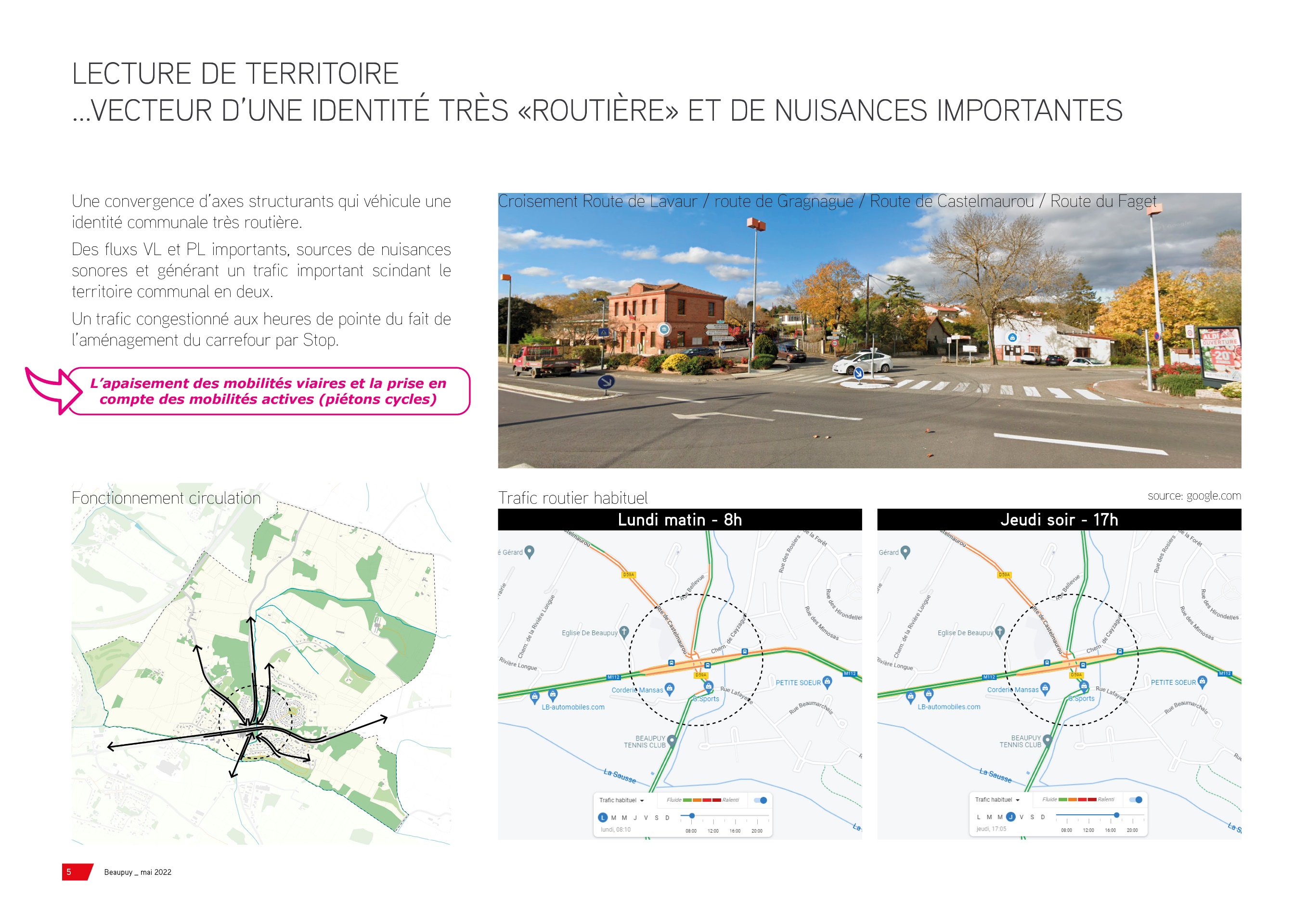 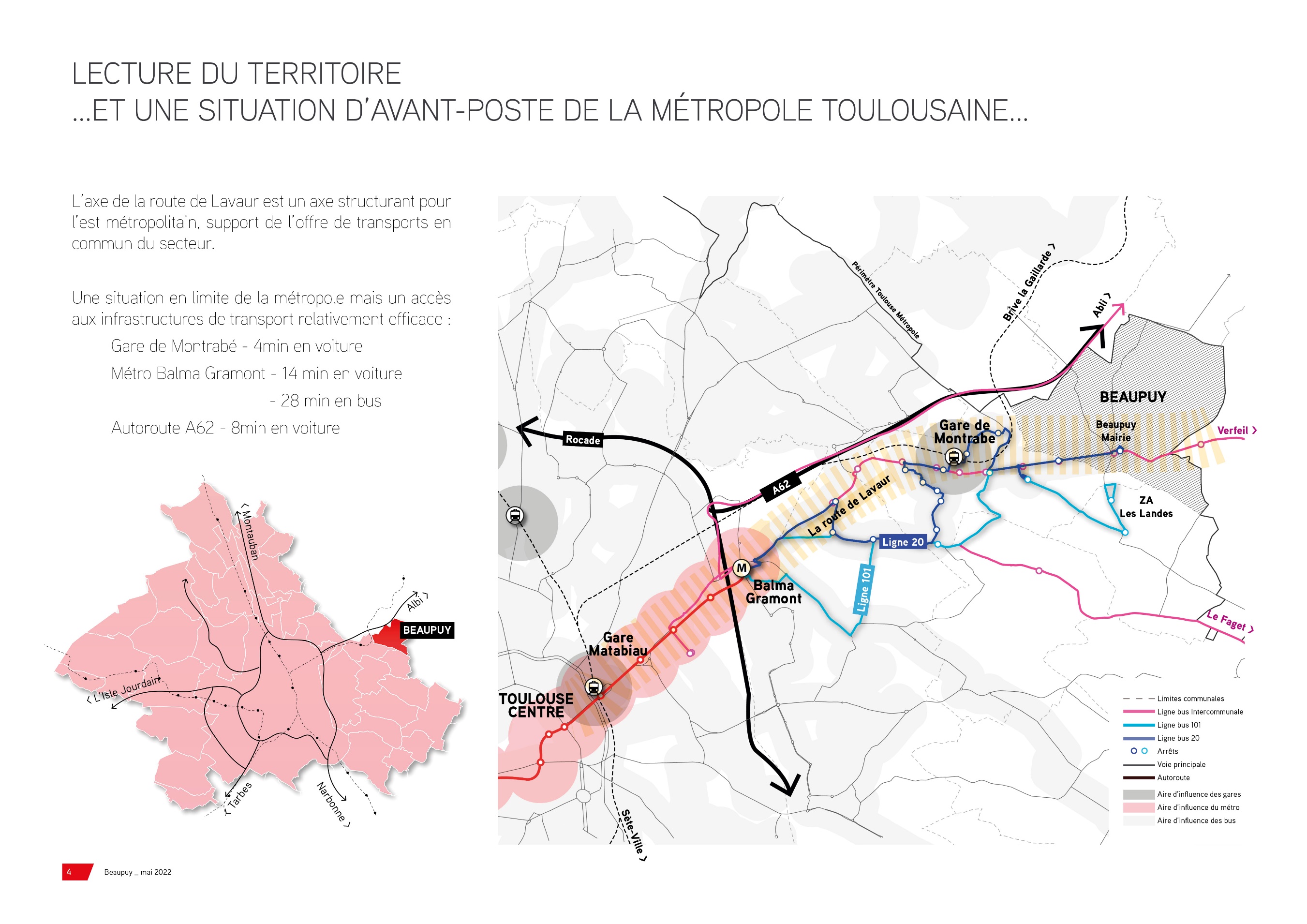 Une convergence d’axes structurants qui véhicule un identité très routière. Une commune perçue depuis la voiture.

Des flux Poids Lourds et Véhicules Légers importants, sources de nuisances sonores et de trafic scindant le territoire en deux. 

Un engorgement du carrefour aux heures de pointe du fait d’un aménagement peu clair.
ENJEU :
L’apaisement des mobilités autos et la prise en compte des modes de déplacements actifs (piétons et cycles).
17
Les trois enjeux de la centralitéComment « faire centre » à Beaupuy demain ?
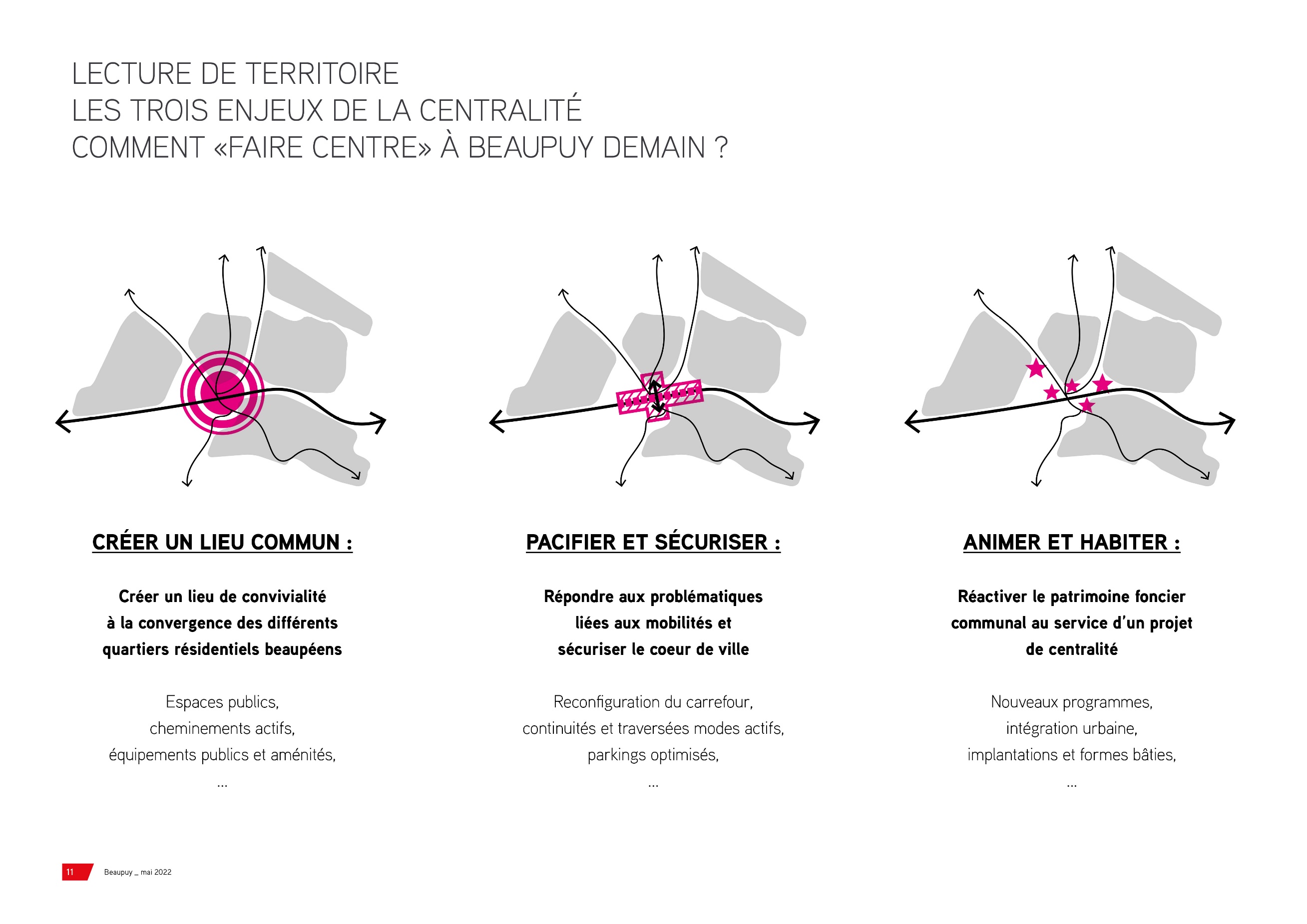 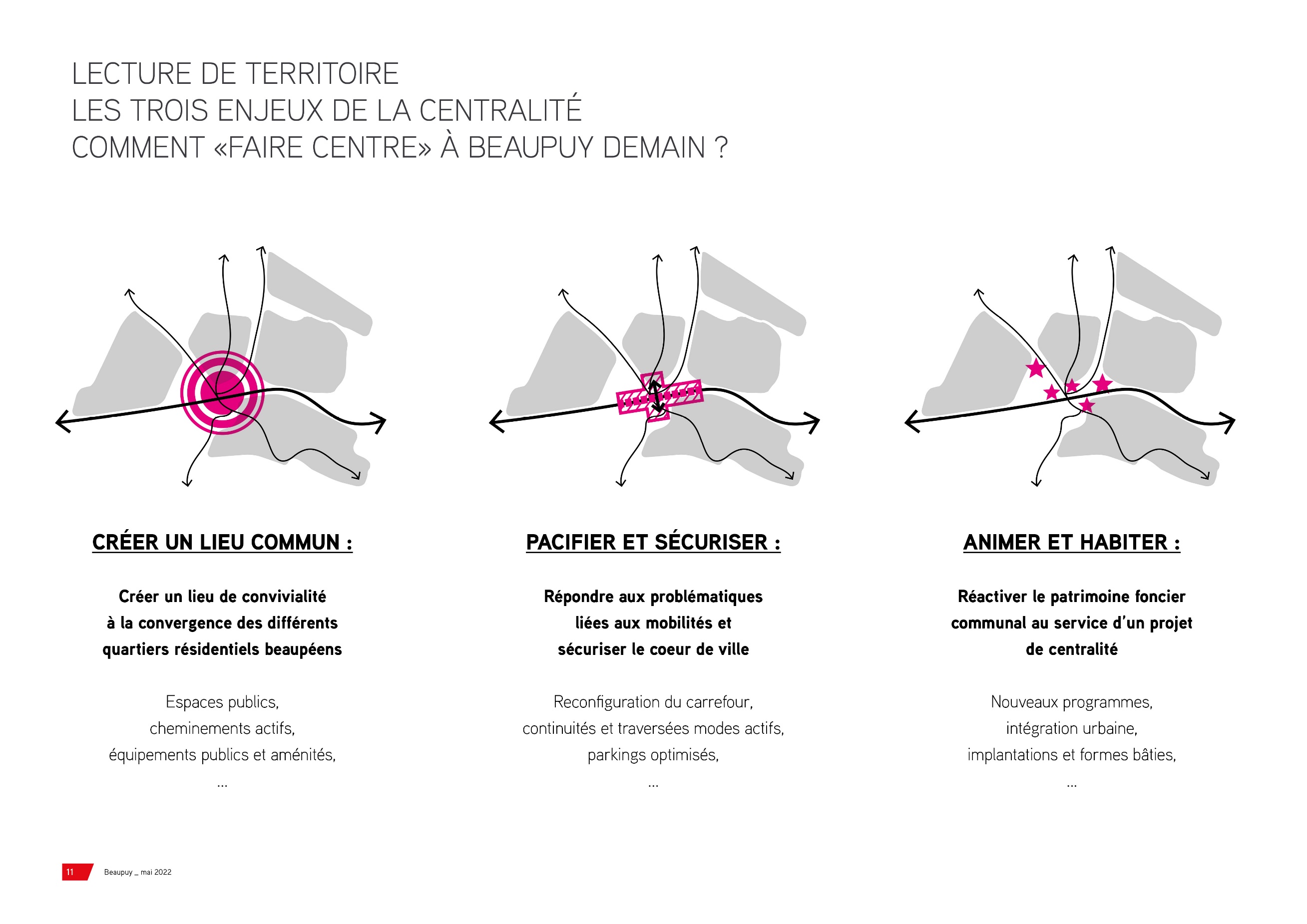 18
ORIENTATIONS STRATÉGIQUES
Invariants des scénarios à venir
Les orientations stratégiques
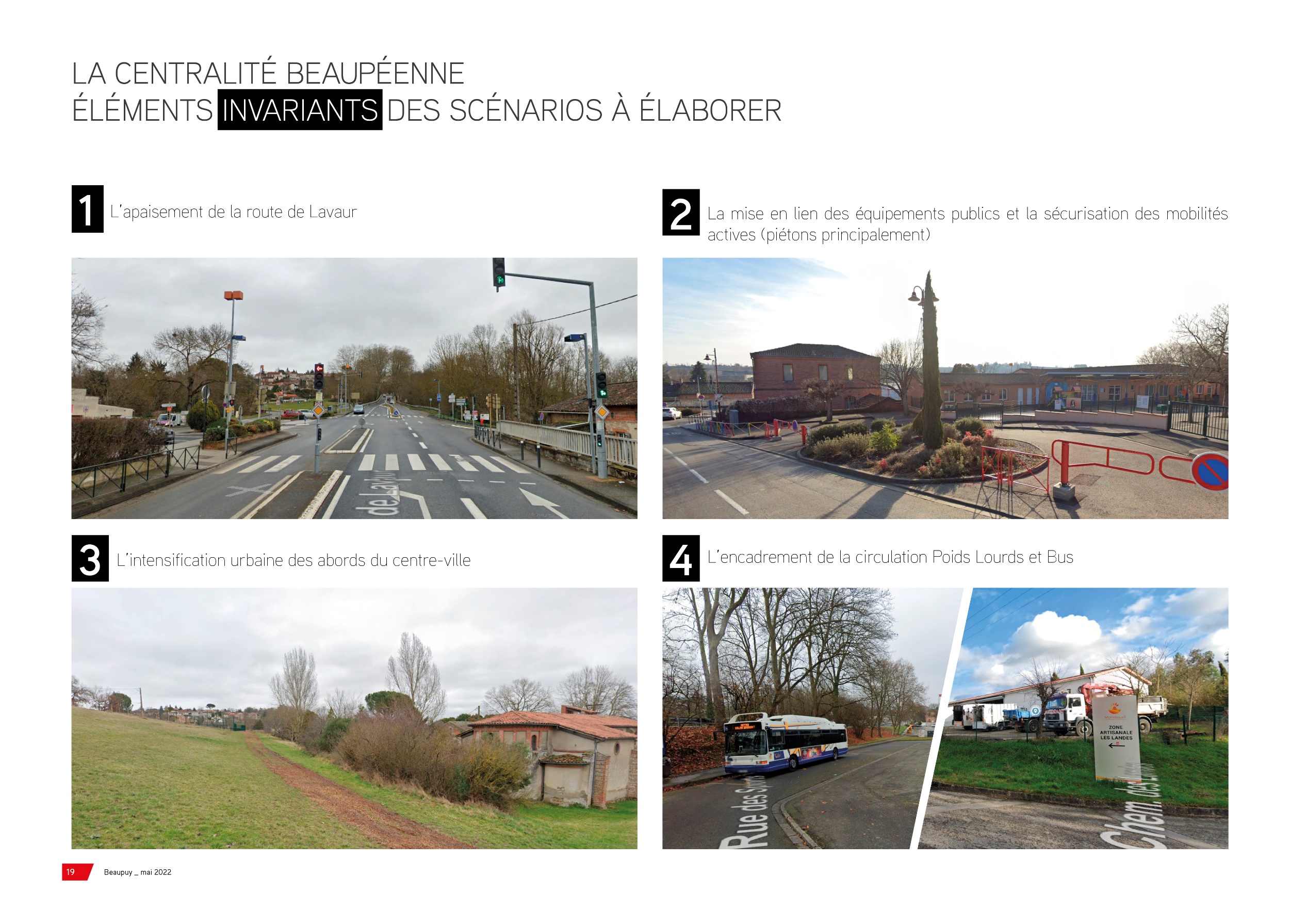 La mise en lien des équipements publics et la sécurisation 
des mobilités actives
L’apaisement de la route de Lavaur
Le devenir du centre-ville et ses abords
L’encadrement de la circulation Poids Lourds et Bus
20
Les orientations stratégiques
L’APAISEMENT DE LA ROUTE DE LAVAUR
Une approche par séquences pour inviter progressivement à ralentir.
Un rééquilibrage des usages avec une épaisseur paysagée en bord de route à accentuer.
Le réaménagement du carrefour Lavaur / Gragnague / Castelmaurou.
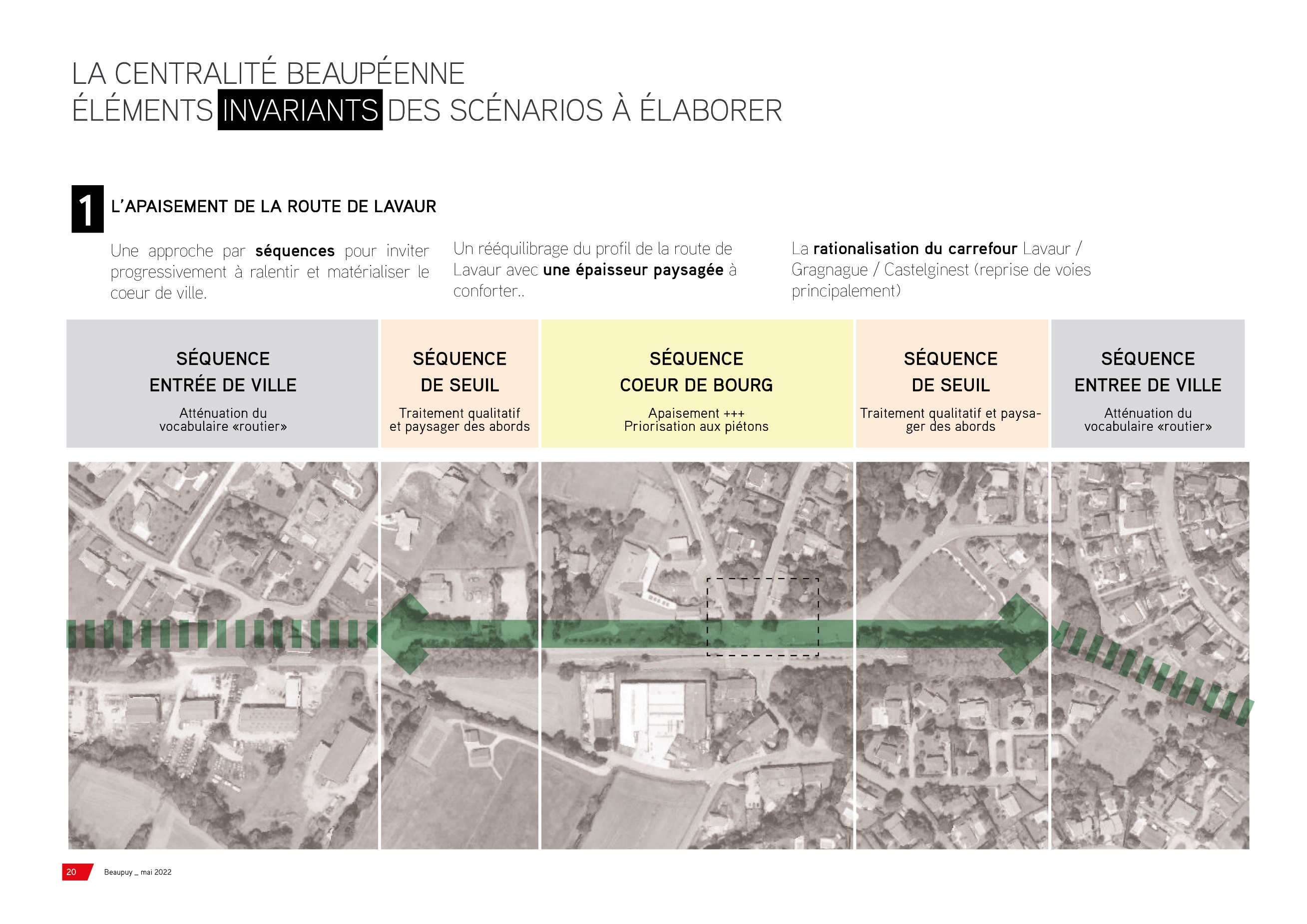 21
Les orientations stratégiques
LA SÉCURISATION DES ITINÉRAIRES PIÉTONS
La mise en place d’une boucle piétonne connectant les équipements publics.
Des traversées piétonnes sécurisées sur la route de Lavaur.
La préservation des arbres existants, notamment à proximité de l’église et du presbytère.
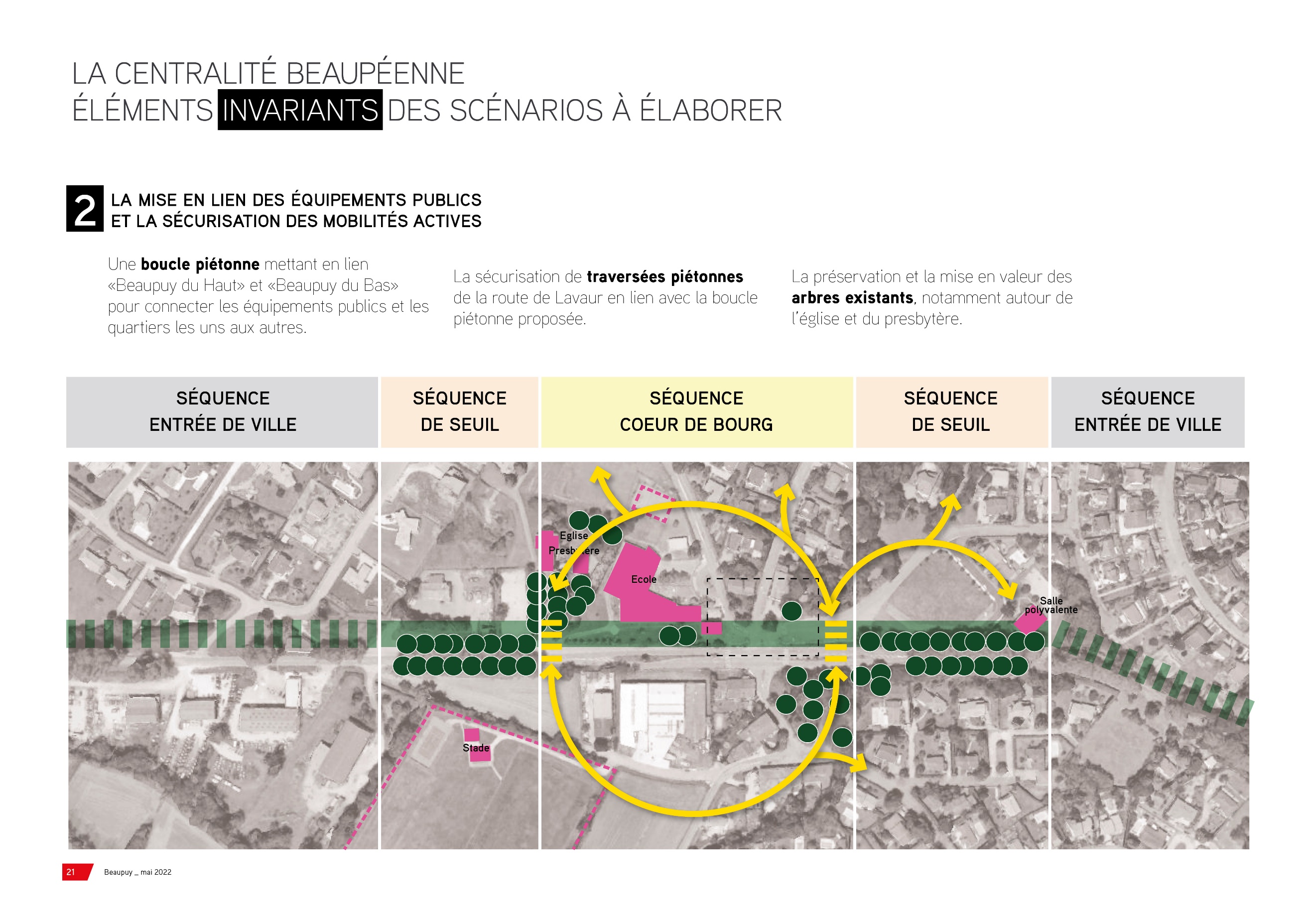 22
Les orientations stratégiques
LE DEVENIR DU CENTRE-VILLE ET DE SES ABORDS
, leur accessibilité, leur proximité avec les équipements publics…
Des secteurs à enjeux à interroger au regard des continuités piétonnes à développer,
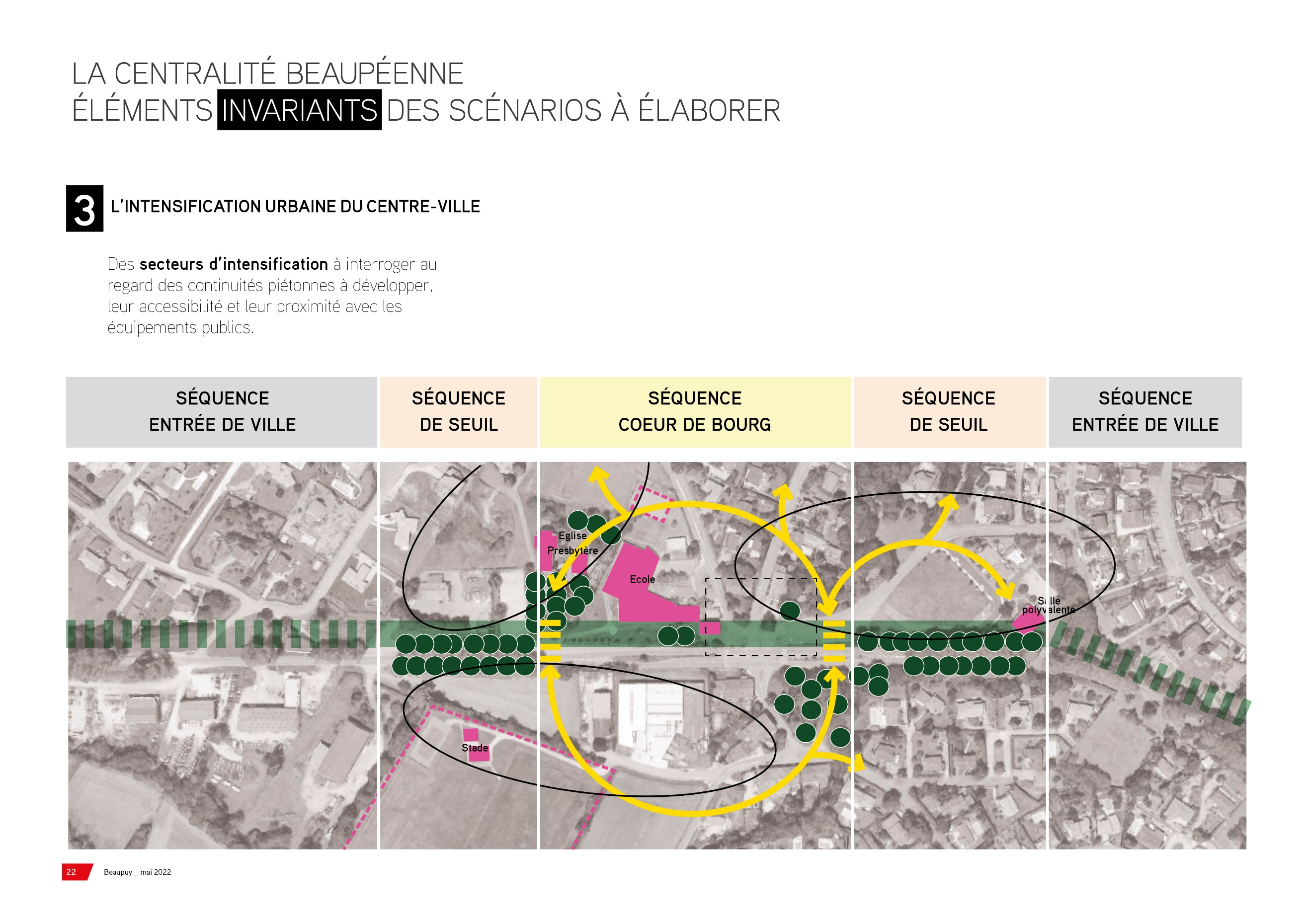 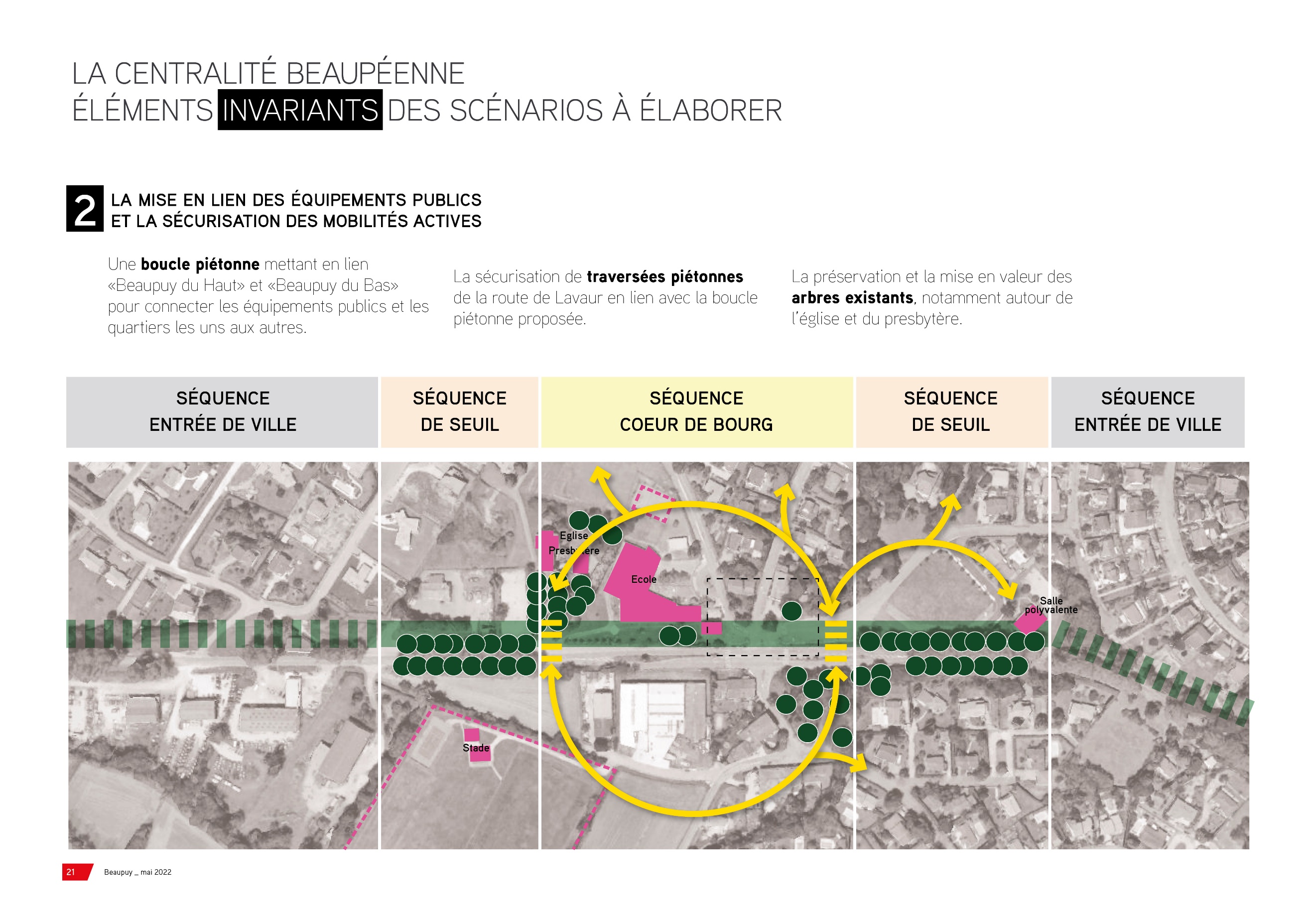 23
Les orientations stratégiques
LA CIRCULATION DES POIDS LOURDS ET DES BUS
Le déplacement du pôle Bus à envisager / mesurer dans l’étude de Mobilité.
Le réaménagement des carrefours successifs pour apaiser la route de Lavaur et faciliter les mobilités.
La création d’un itinéraire préférentiel Poids Lourds à interroger sur le chemin du stade.
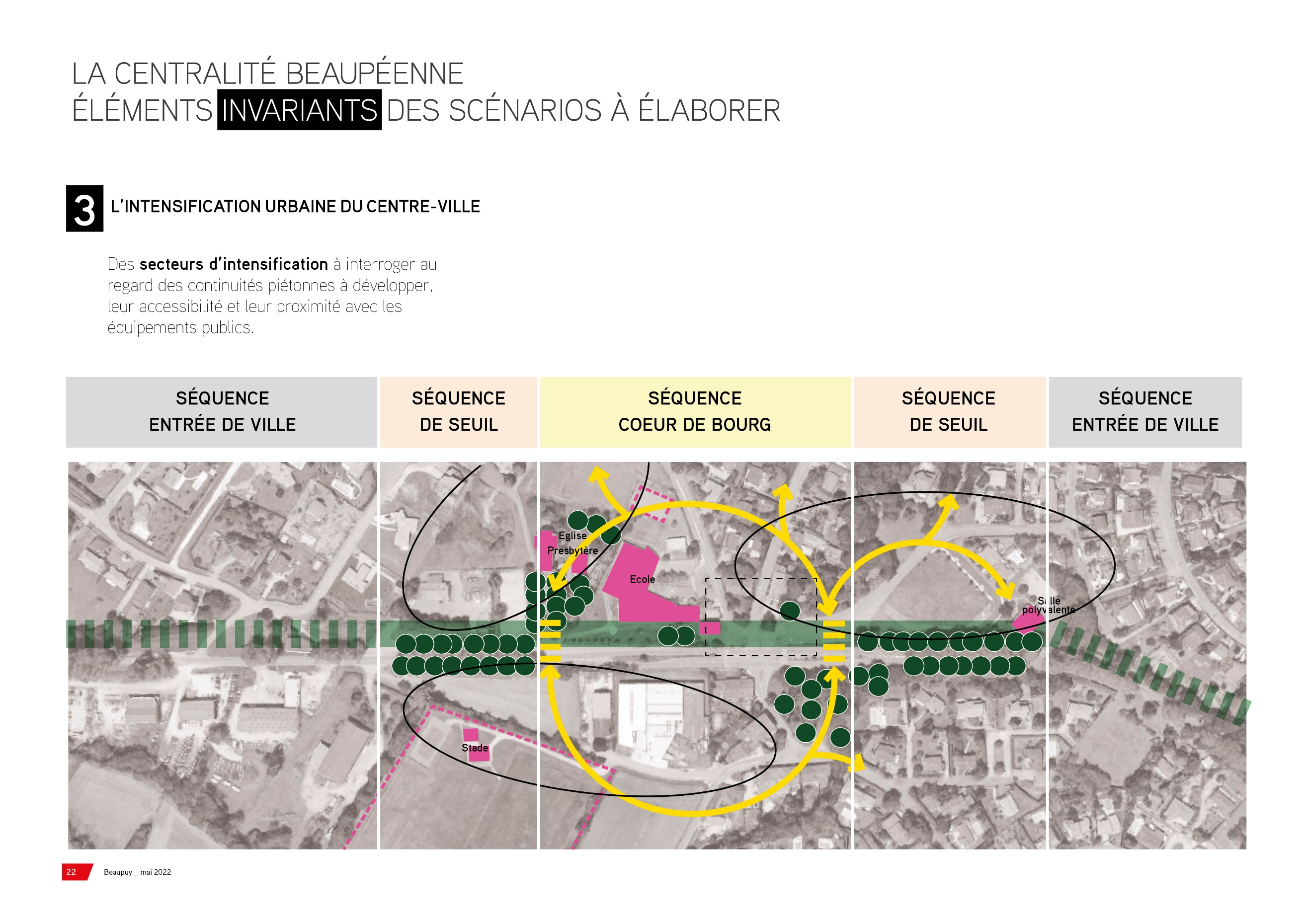 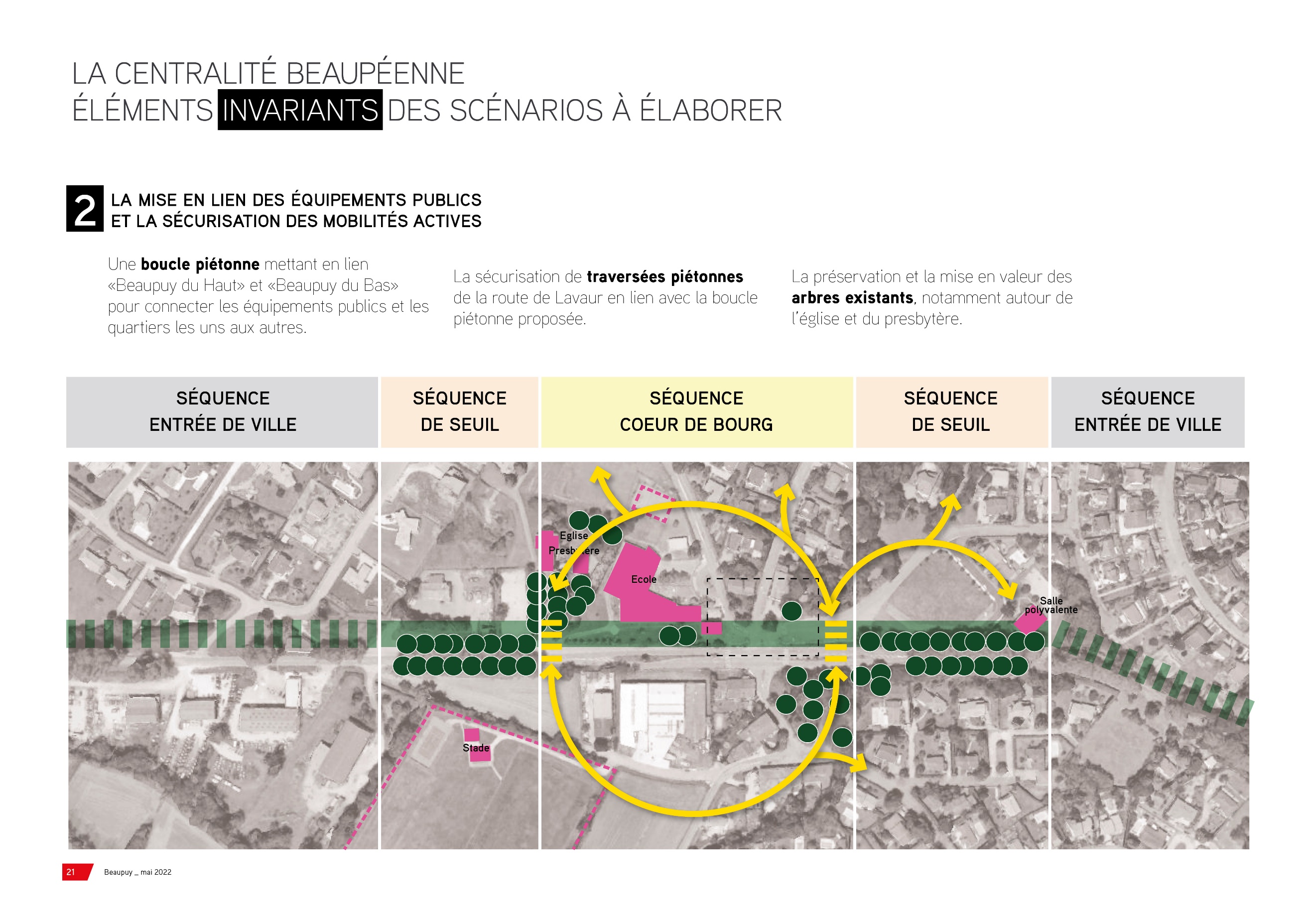 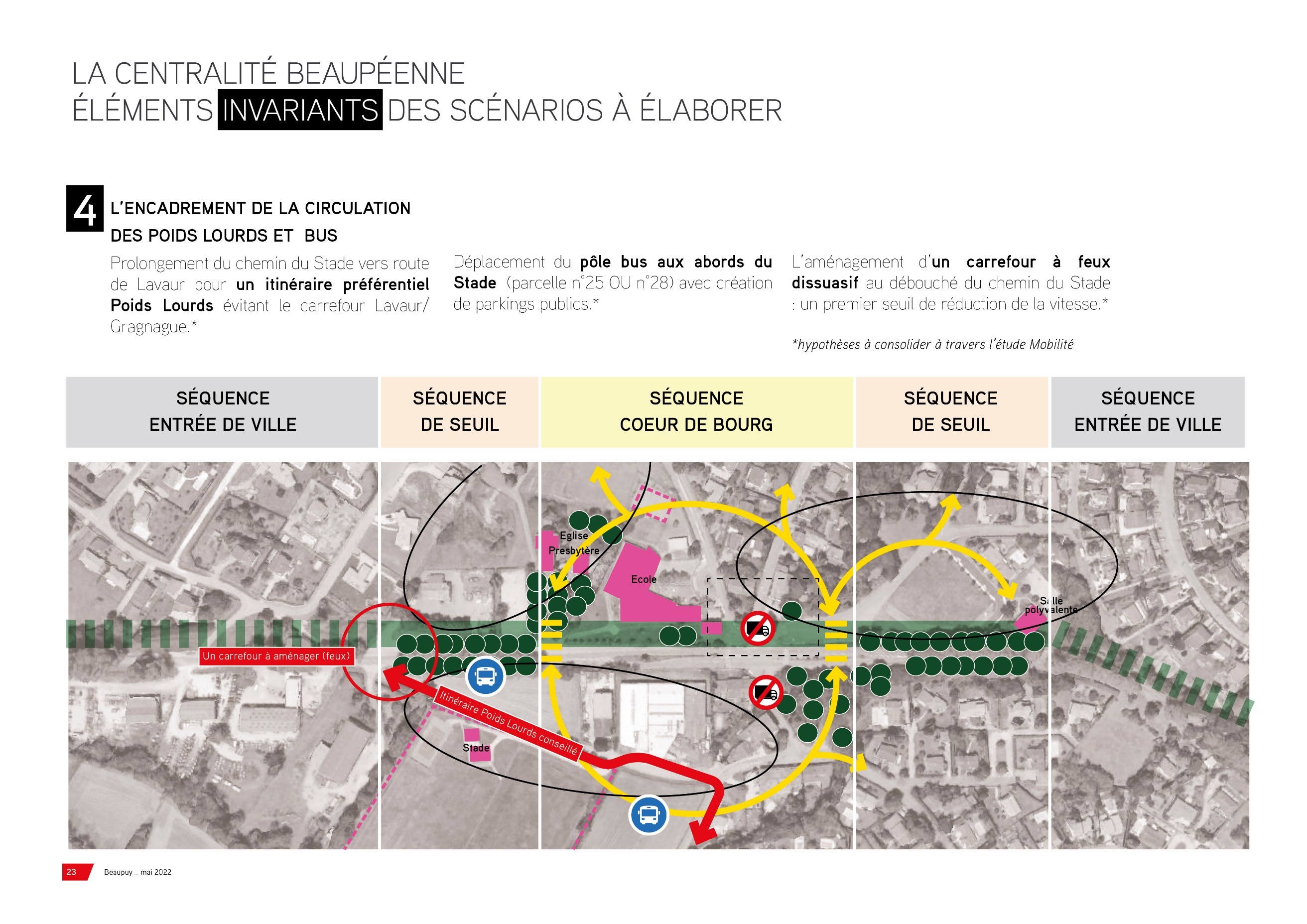 24
24
À vous la parole
Route de Gragnague
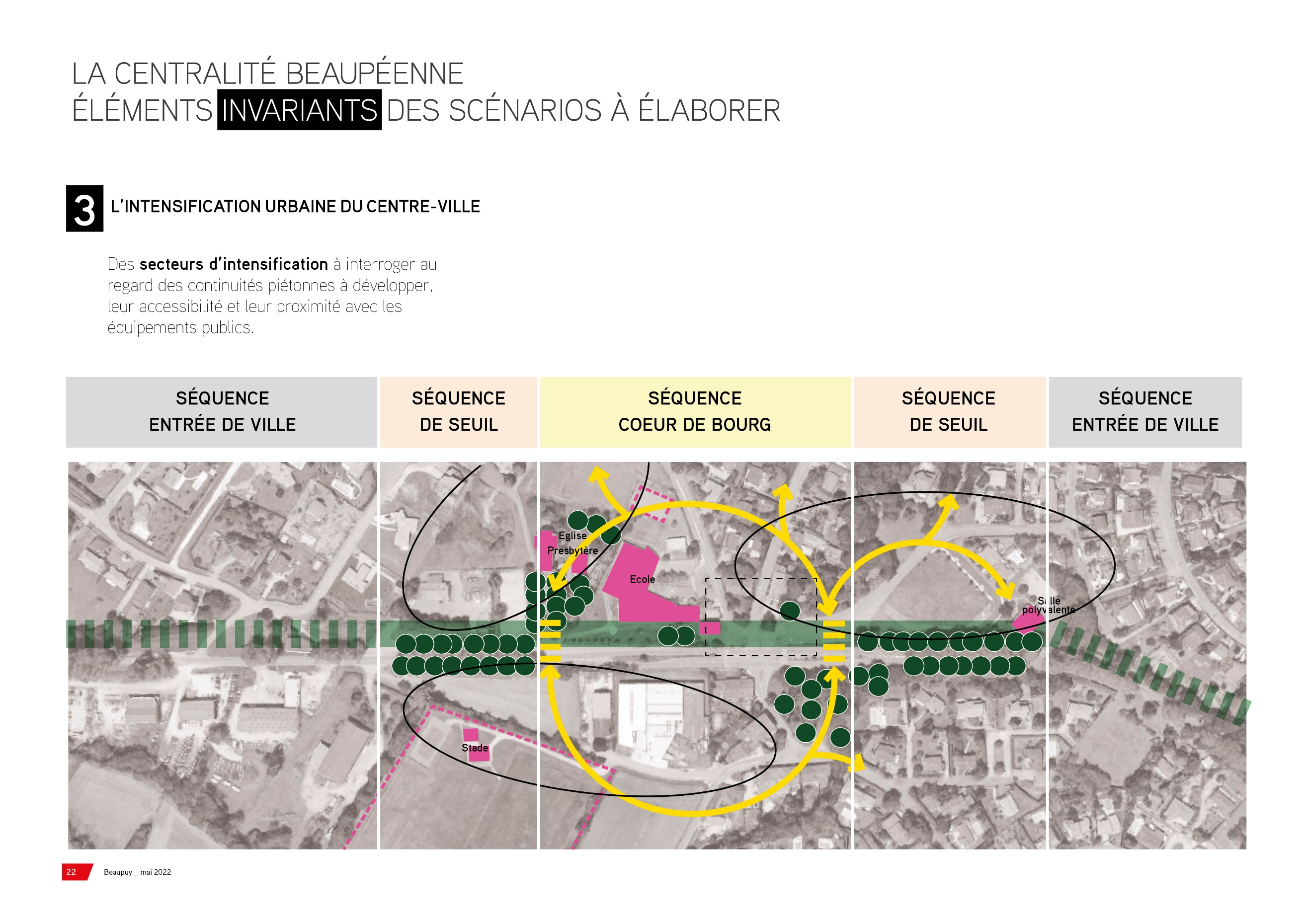 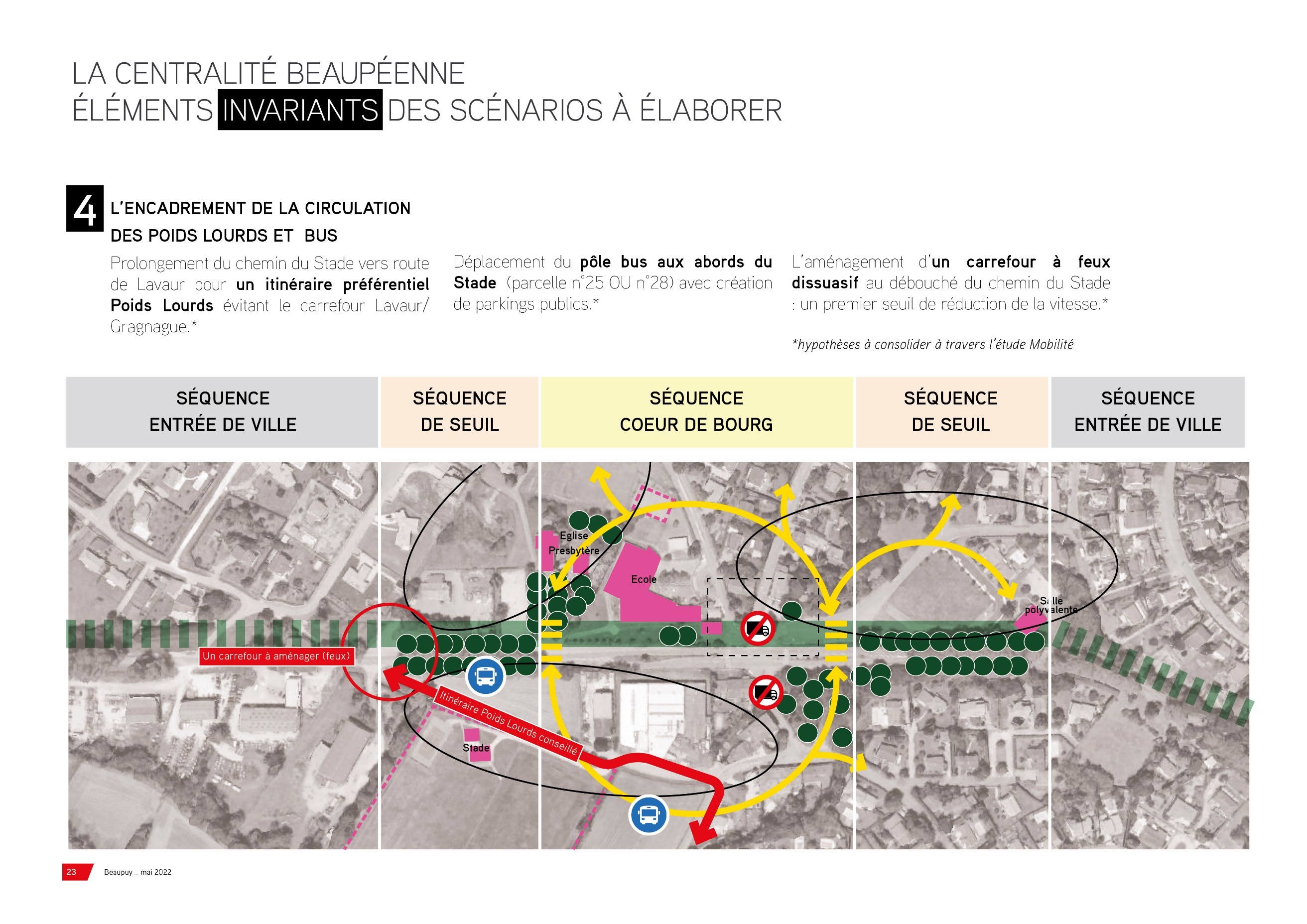 L’apaisement de la route de Lavaur (séquençage, paysage et traversées piétonnes)
Une boucle piétonne à aménager pour relier les équipements publics
Des secteurs à enjeux à interroger.
Une circulation Poids Lourds 
et Bus à interroger
25
25
Bientôt le Réseau Express Vélo
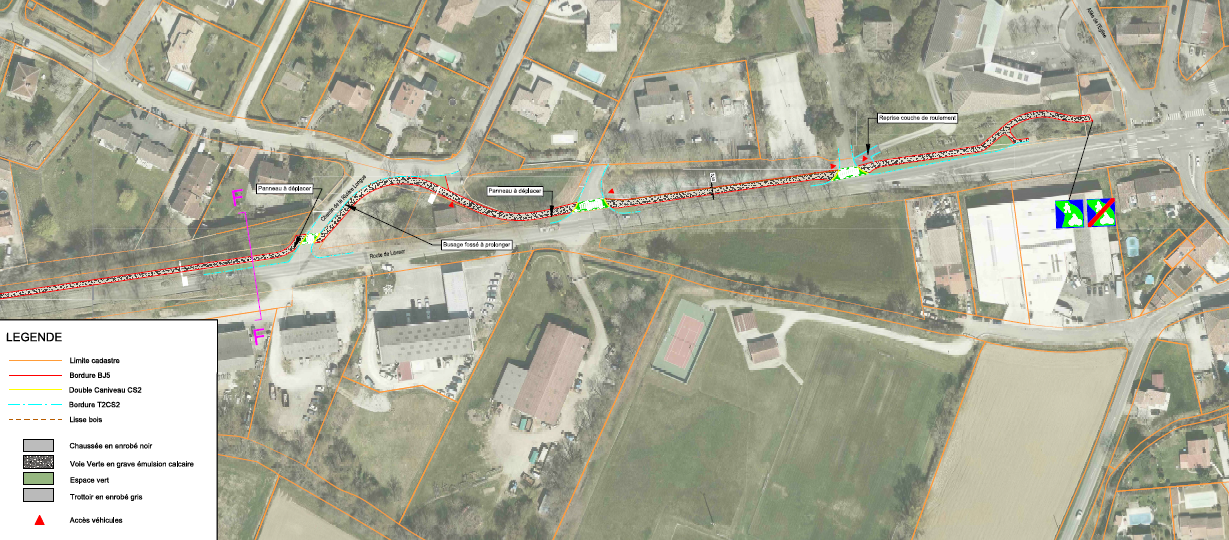 Point Réseau Express Vélo (REV) / aménagement piéton cycle M112
- Phase esquisse du raccordement du REV en cours d’achèvement
- Phase : Plan Avant projet / Pro en cours de réalisation
Cette opération sera réalisée durant ce mandat.
26
ET POUR FINIR
27
Les suites à venir
PHASE 1
PHASE 2 et 3
Élaboration 
des scénarios
Élaboration du scénario préférentiel d’évolution et déclinaison pré-opérationnelle
Élaboration du 
diagnostic ciblé
Nous sommes ici
Un temps de partage autour des scénarios.
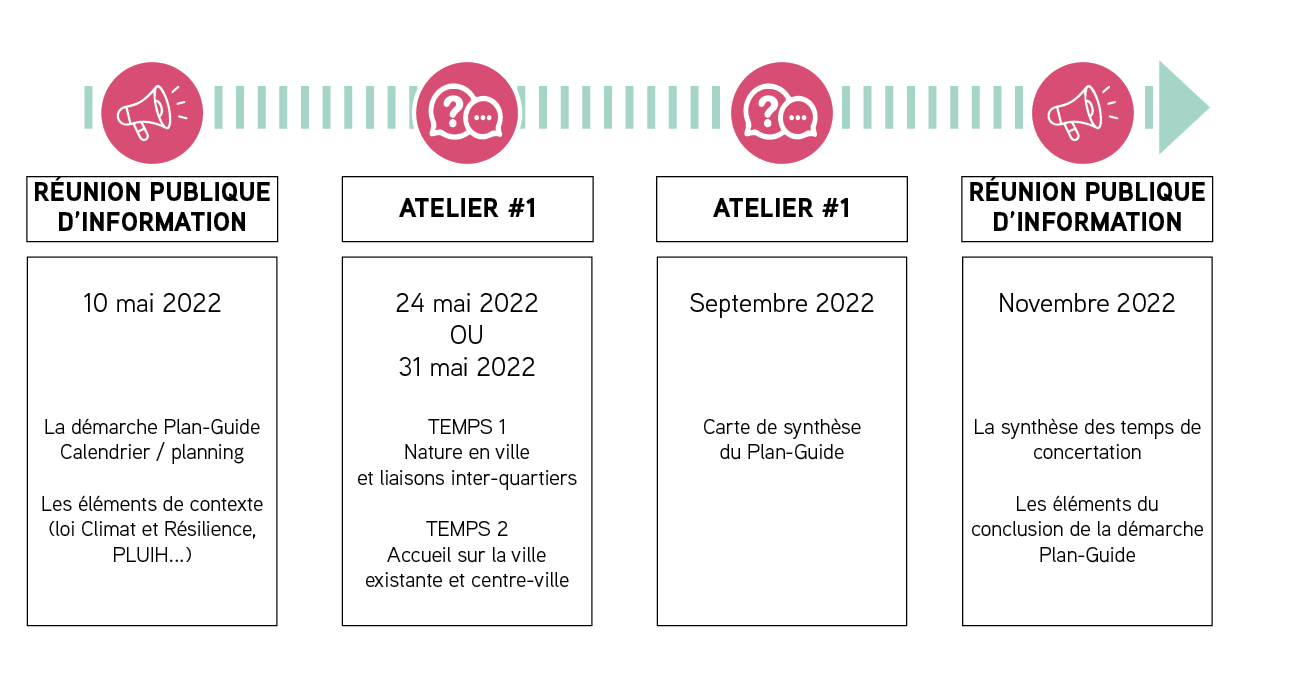 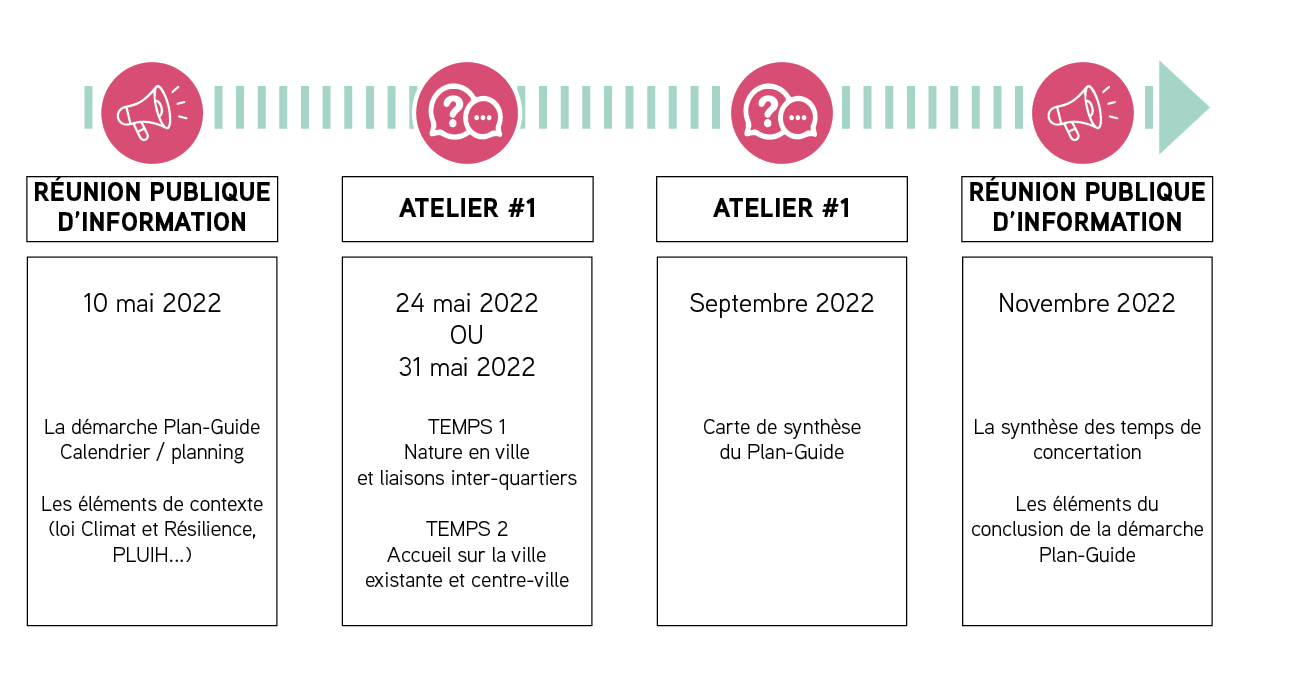 Une réunion publique d’information sur les objectifs de la démarche en cours.
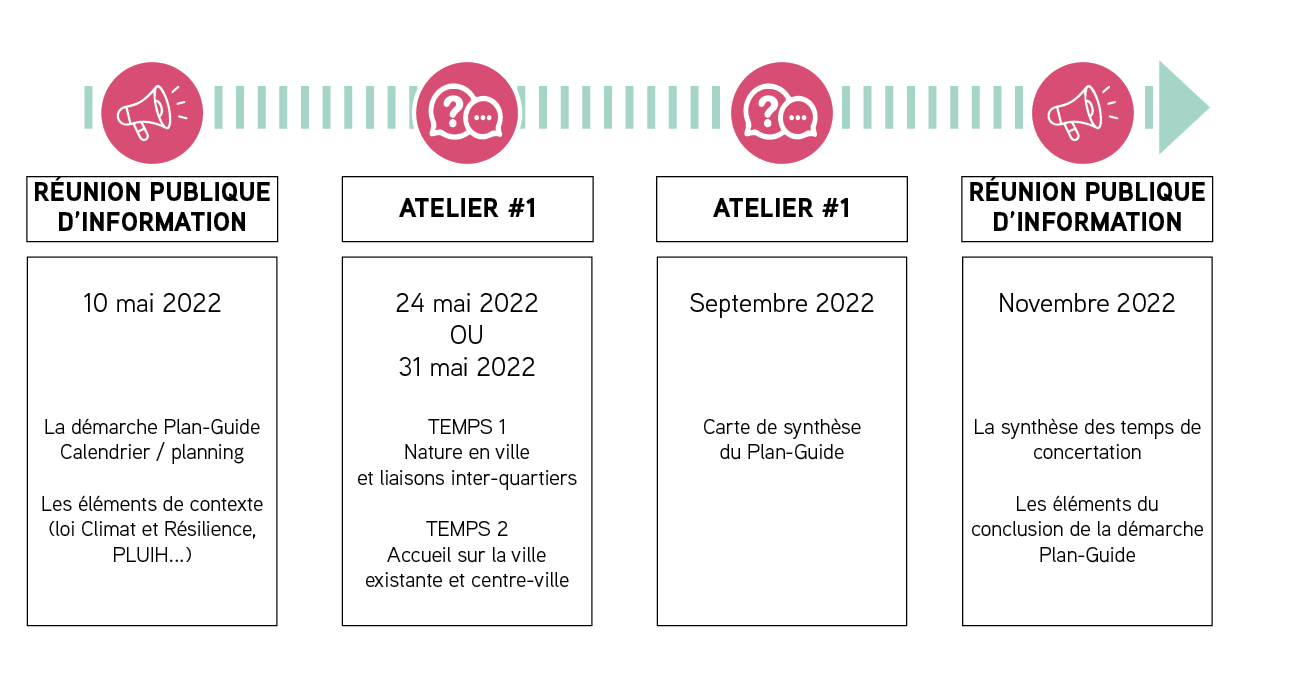 Une réunion publique de présentation des conclusions.
28
Les prochaine étapes
Diffusion de la présentation sur le site Internet de la Ville 
(merci de laisser votre adresse mail)


 Possibilités de transmettre vos contributions 
et réflexions à l’adresse suivante : 
mairie.beaupuy31@orange.fr


 Prochaine réunion programmée en fin d’année avec pour objectifs :

 Partage des réflexions et propositions sur les sujets de la mobilité

 - Le devenir des équipements publics

- Le projet urbain.
29